Texas FLOG/FIM Subcommittee, Friday 27 Jan 2023
Agenda
Summary of completion of FIM3 processing on 3m DEM for Texas (Yan Liu – ORNL)
FAST– Flood Assessment System for TxDOT and its roads and bridges representation (David Maidment – CWE)
Approaches to filling in 16,500 bridges in proposed NWC FIM4 coverage of Texas (Andy Carter – CWE)
 Discussion
Computing 3-Meter HAND for the State of Texas
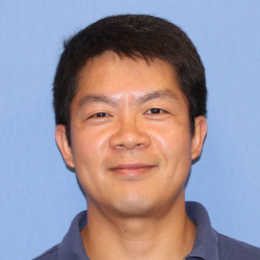 Yan Liu
Computational Scientist
Computational Sciences & Engineering Division
Oak Ridge National Laboratory

January 27, 2023
Pin2Flood Data Production Workflow
ESRI flood slicing
Watershed-based decomposition
NOAA NWC FIM3 workflow (full resolution mode)
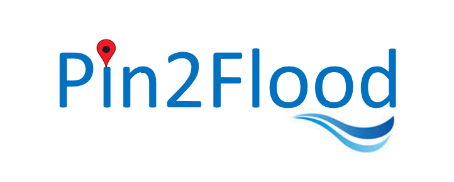 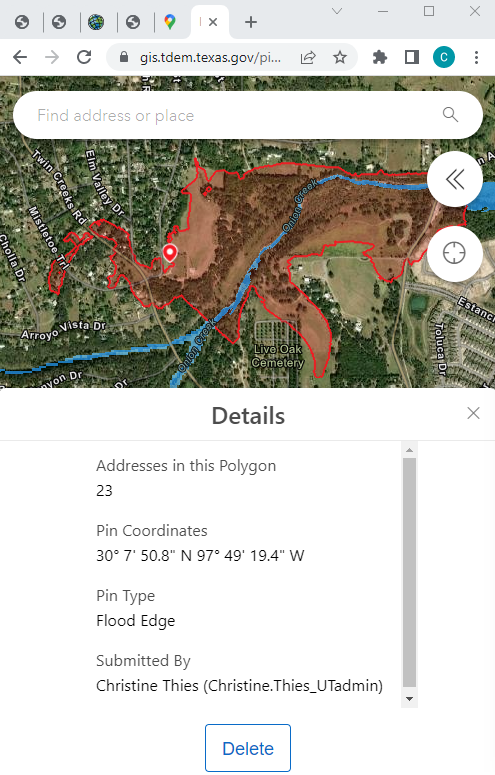 App
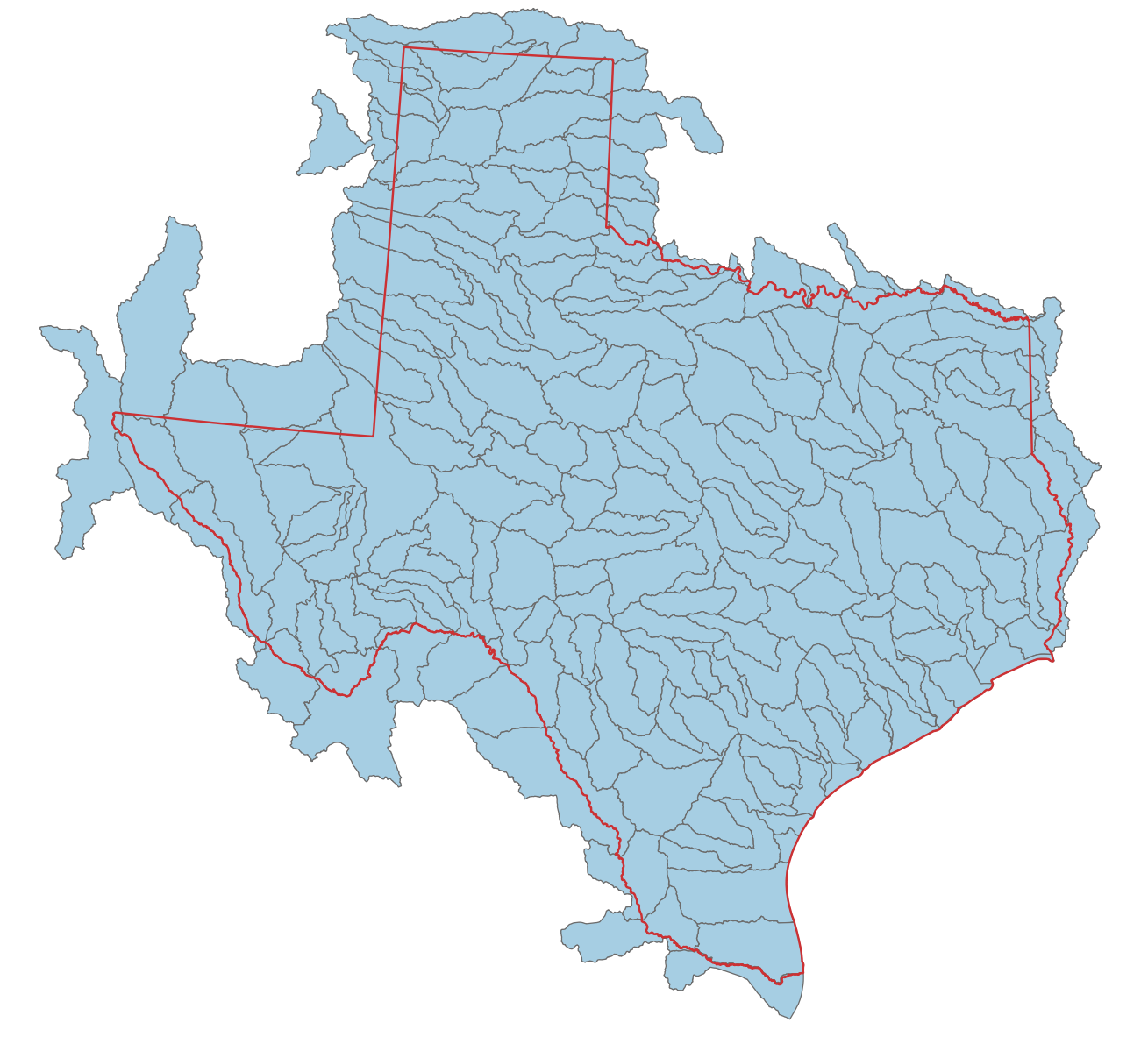 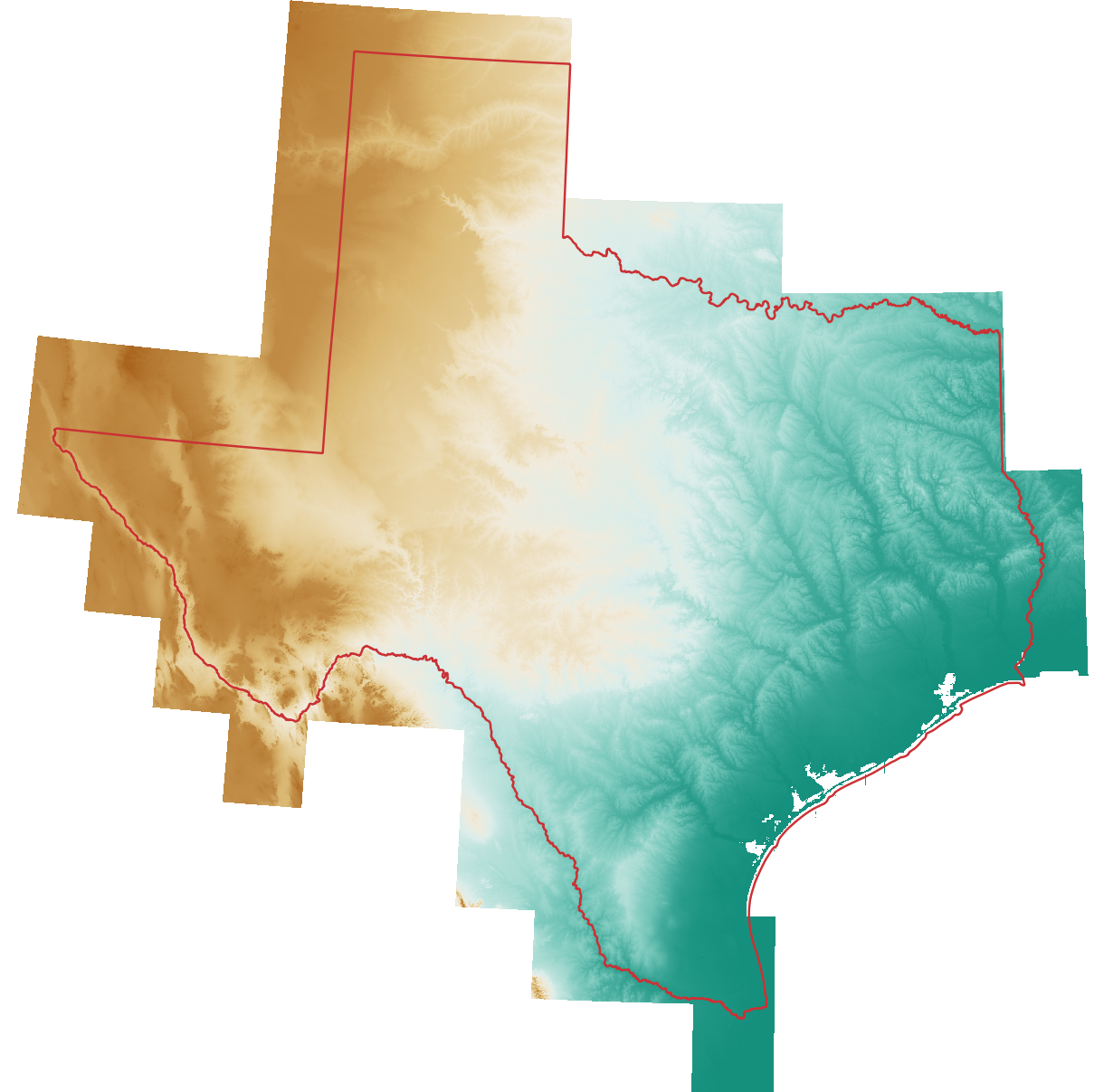 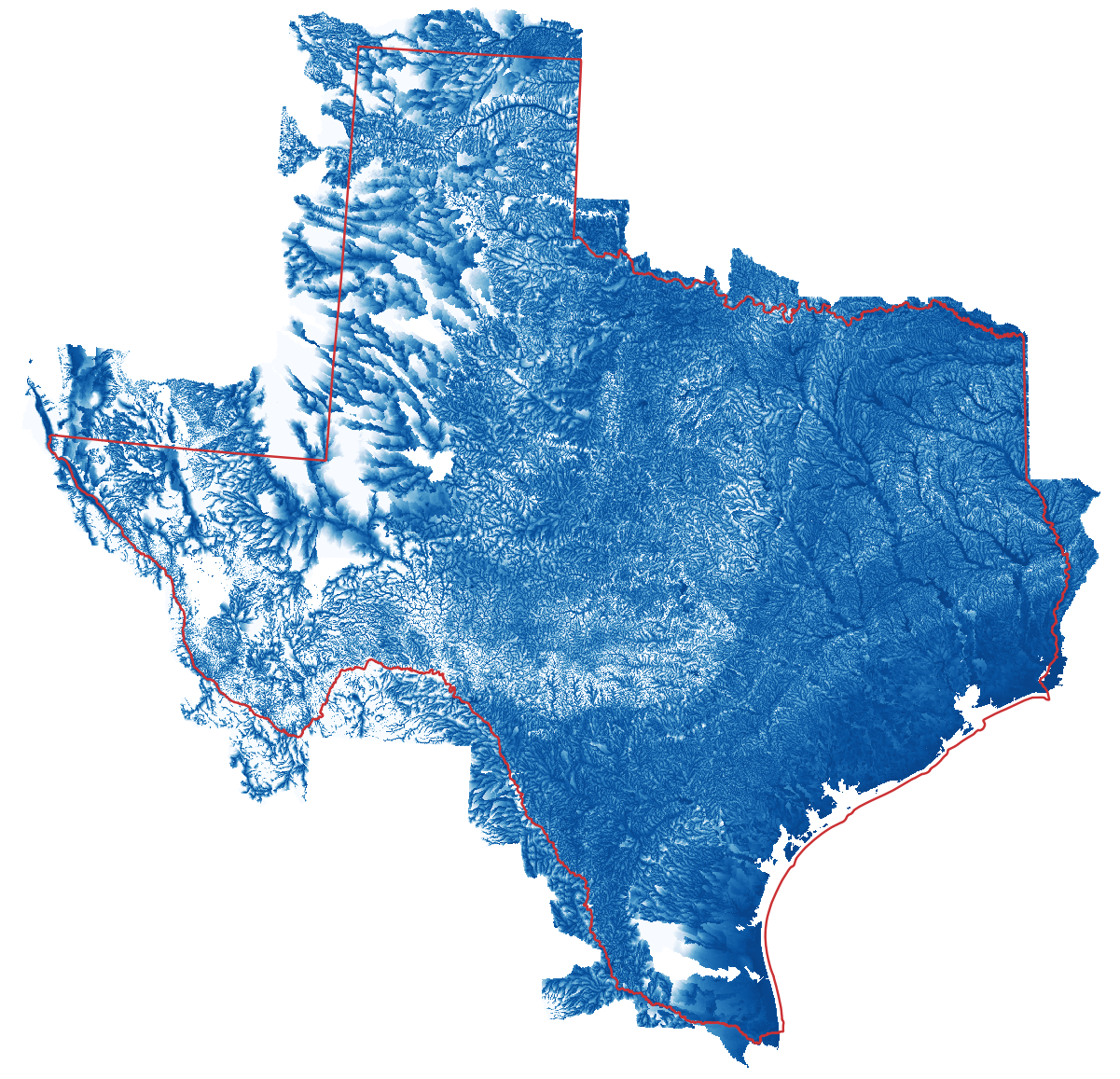 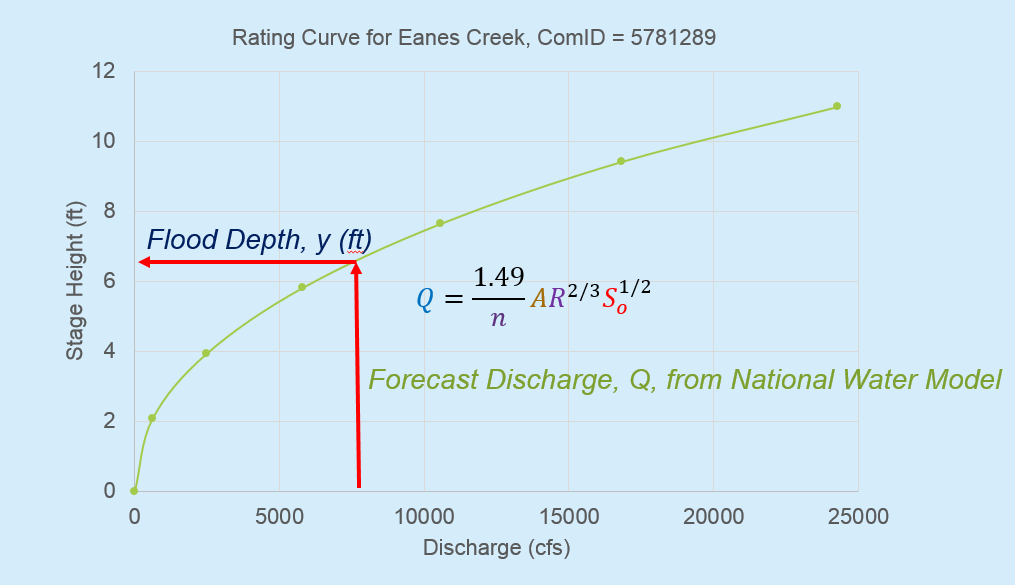 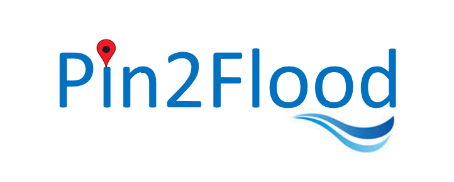 Application Environment
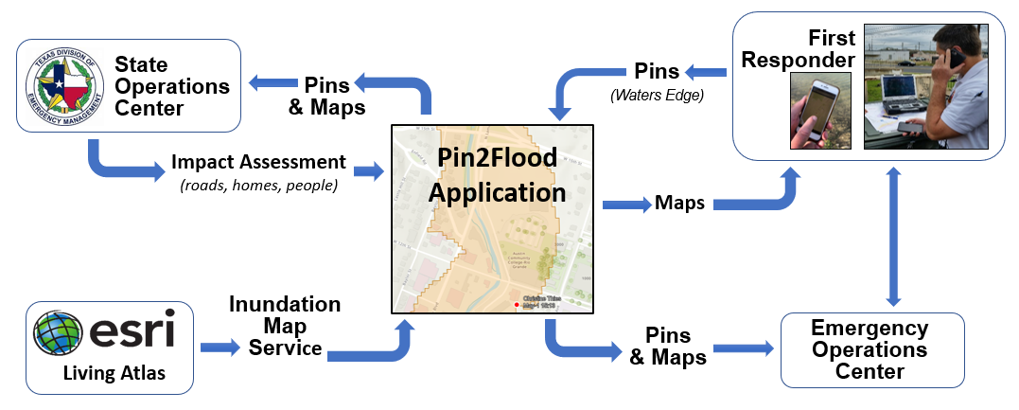 3m HAND
Healed HAND raster
Stream network:
287,535 streams
~1.5km/stream
Synthetic rating curve
Other byproducts
Size: 1.8TB
Full package: 1.5TB
Production package: 284GB
Fathom 3m DEM
Full coverage of Texas
Projection: EPSG:4326
Size: 321GB
93 tiles, 176.36 billion raster cells
HUC8 hydrofabric
209 HUC8 units
Projection: EPSG:5070
For each HUC8:
DEM: Fathom 3m
NWM hydrofabric: NOAA NWC FIM3
FIM3 Terrain Processing, Catchment and Stream Network Development for Texas
209 HUC8 units processed by Yan Liu at Oak Ridge National Laboratory in 4.28 days
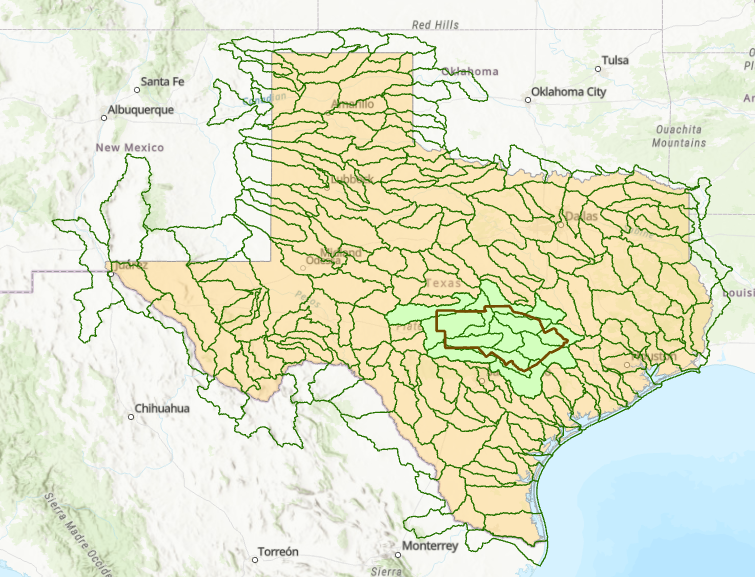 Supports Pin2Flood inundation map library development being done for TDEM
This enables flood inundation map layers produced for the TxDOT Austin District 
to be replicated across Texas when connected to forecasting from the 
National Water Model
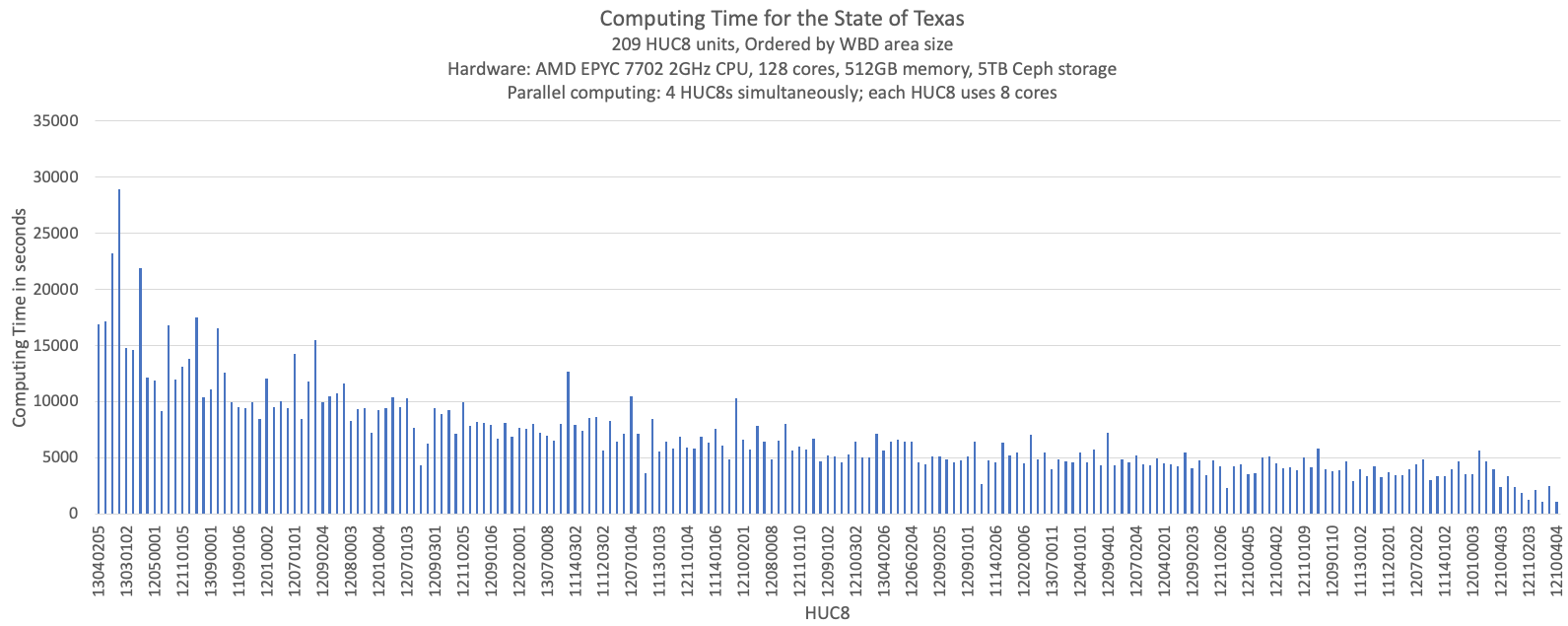 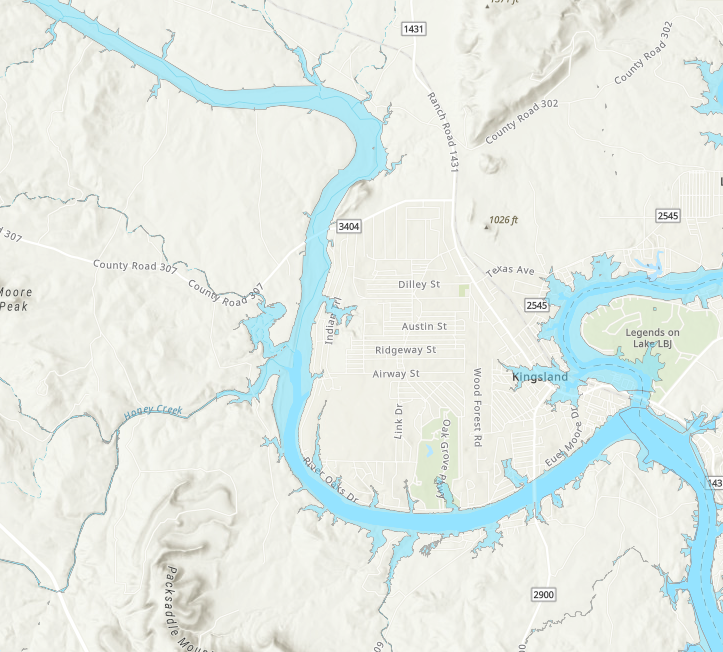 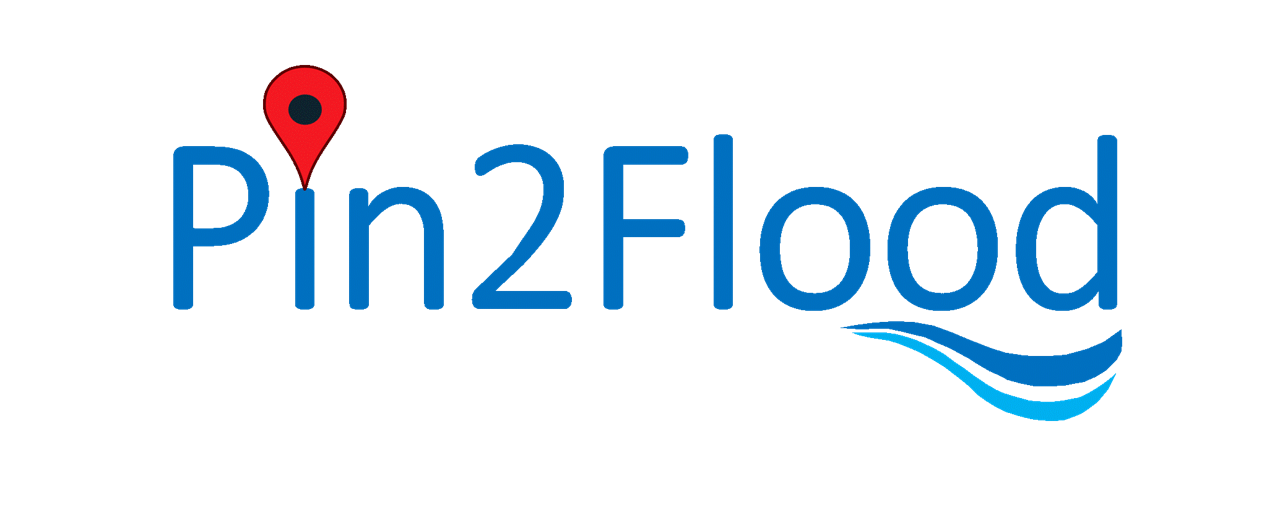 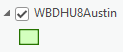 13 HUC8 units
processed for
Austin exercise
Processing Bare-EarthDEM
DEM-derived streams for Texas (TDEM)
(best elevation-derived stream hydrography that we have ever had)
Fathom 3m DEM for Texas (TWDB)
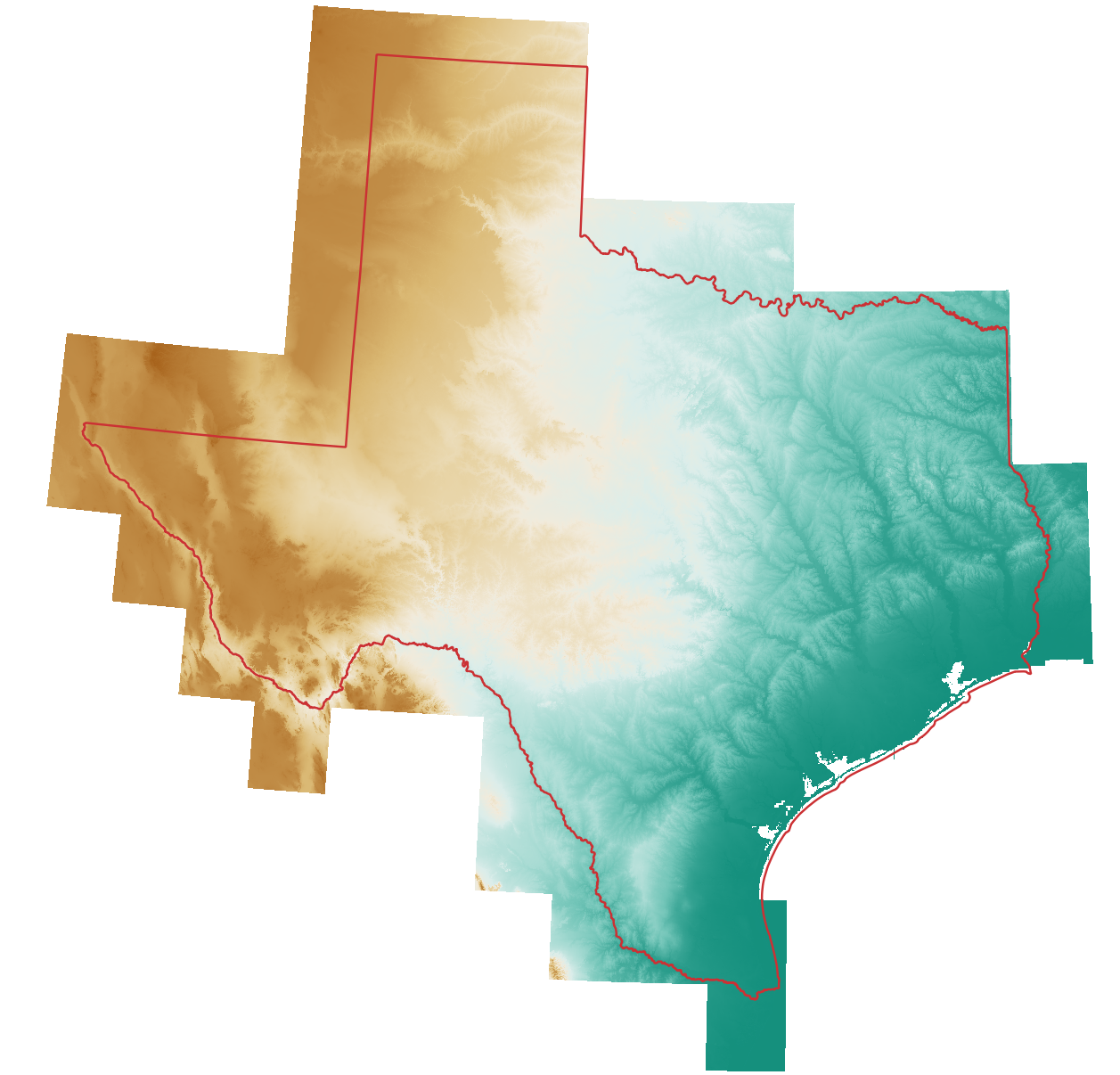 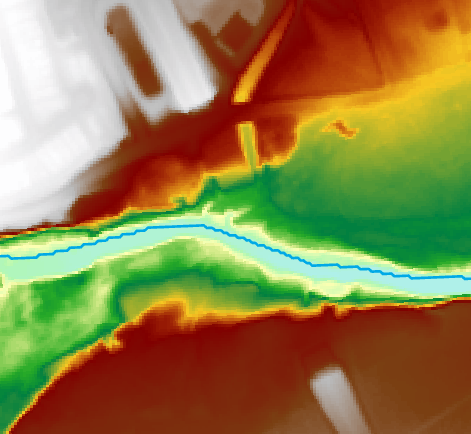 Texas FIM3 Results are Publicly Accessible
https://web.corral.tacc.utexas.edu/nfiedata/pin2flood/texas/
Results by HUC6 Units
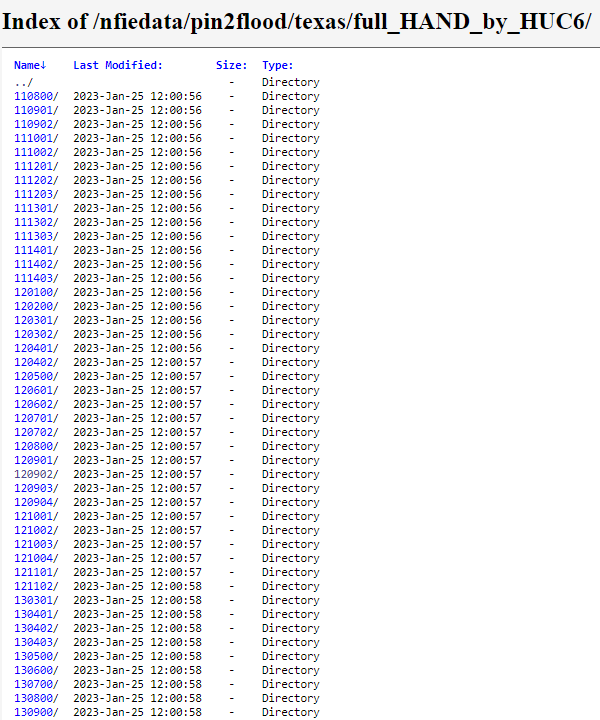 Results by HUC8 Units
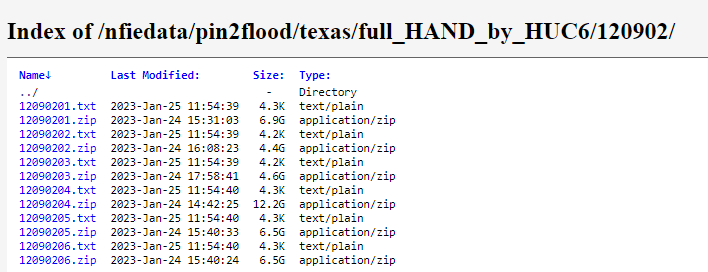 Metadata and Data
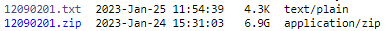 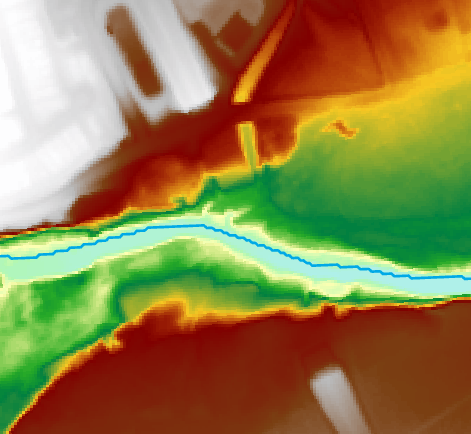 Flood Response with Maps at the State Operations Center
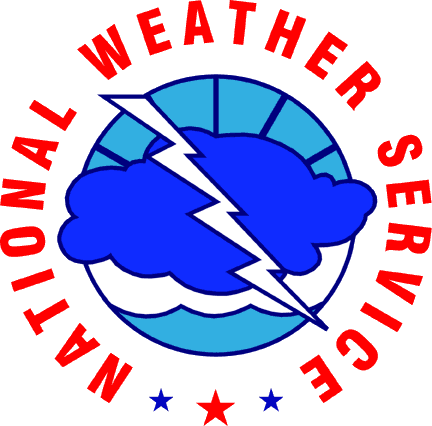 State Operations Center
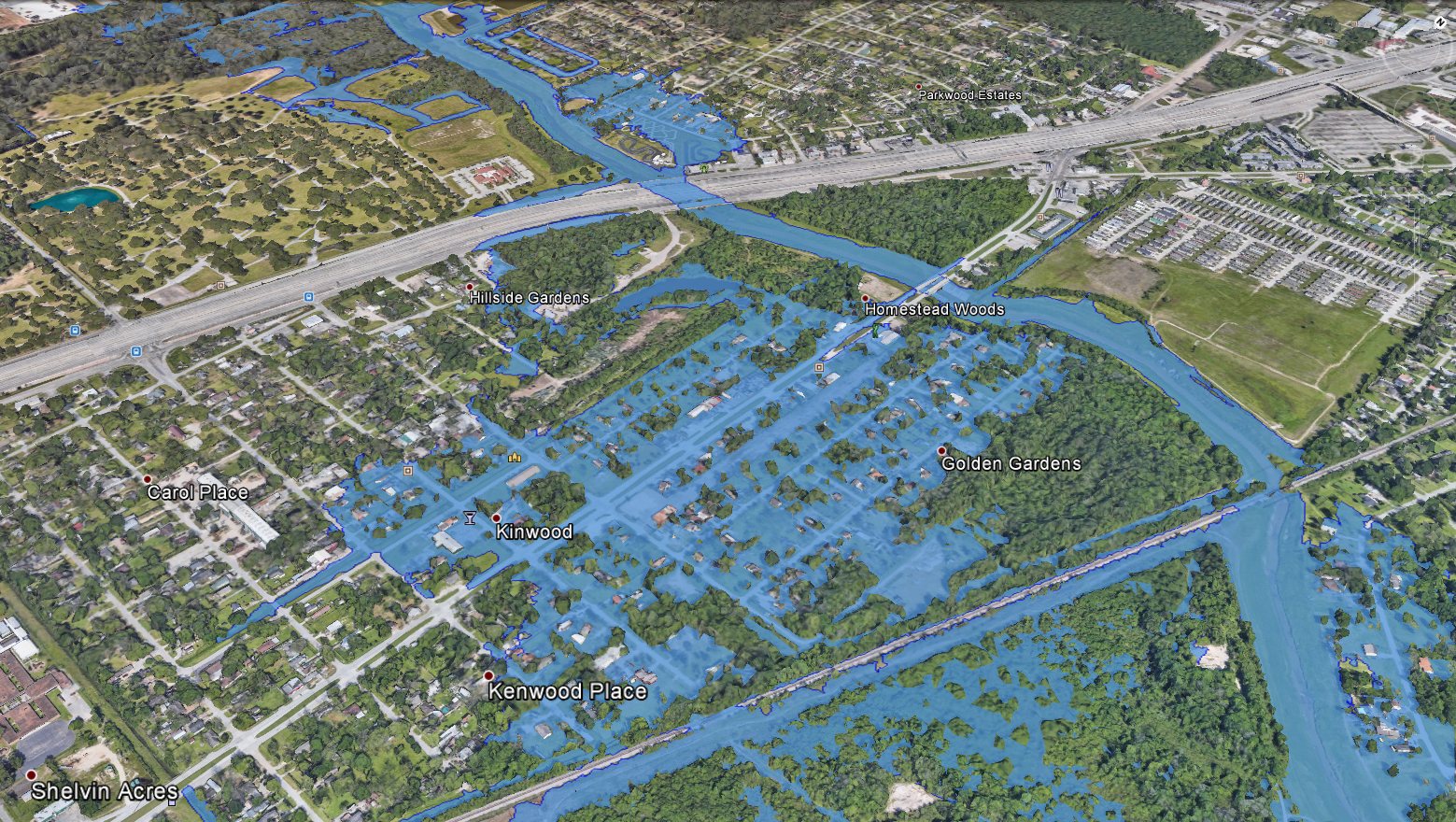 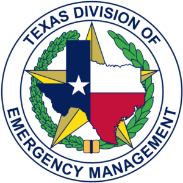 West Gulf River 
Forecast Center
Predictive Flood
Mapping
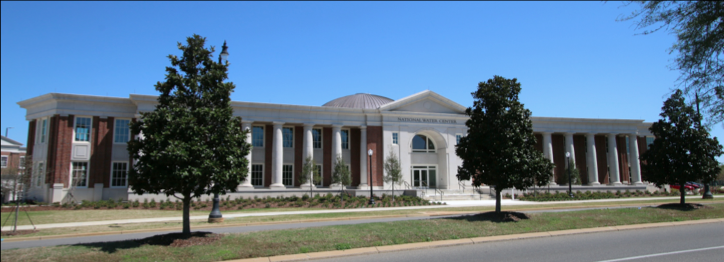 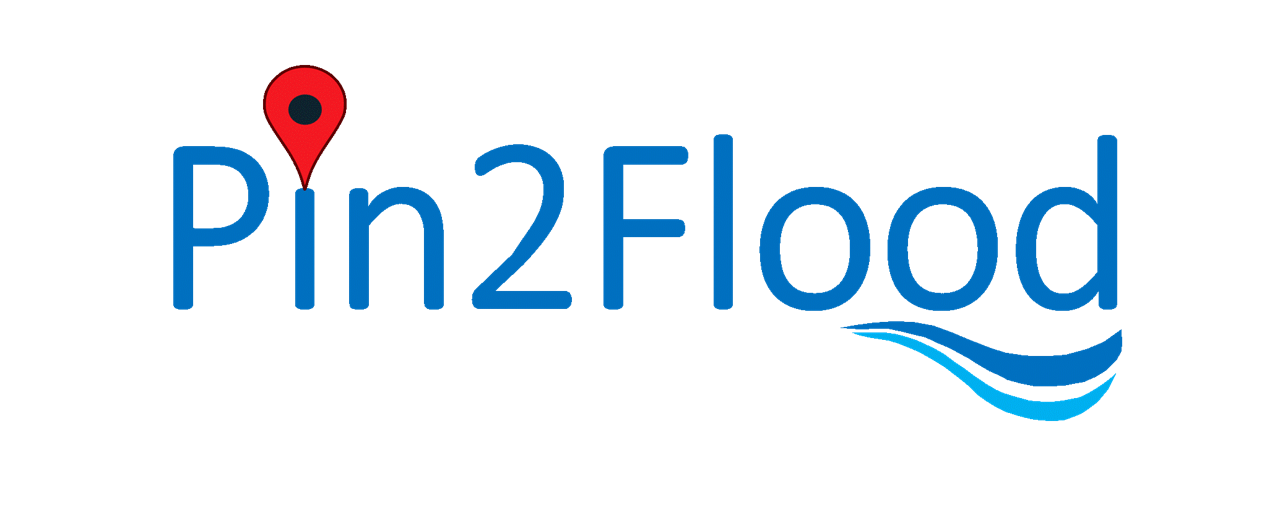 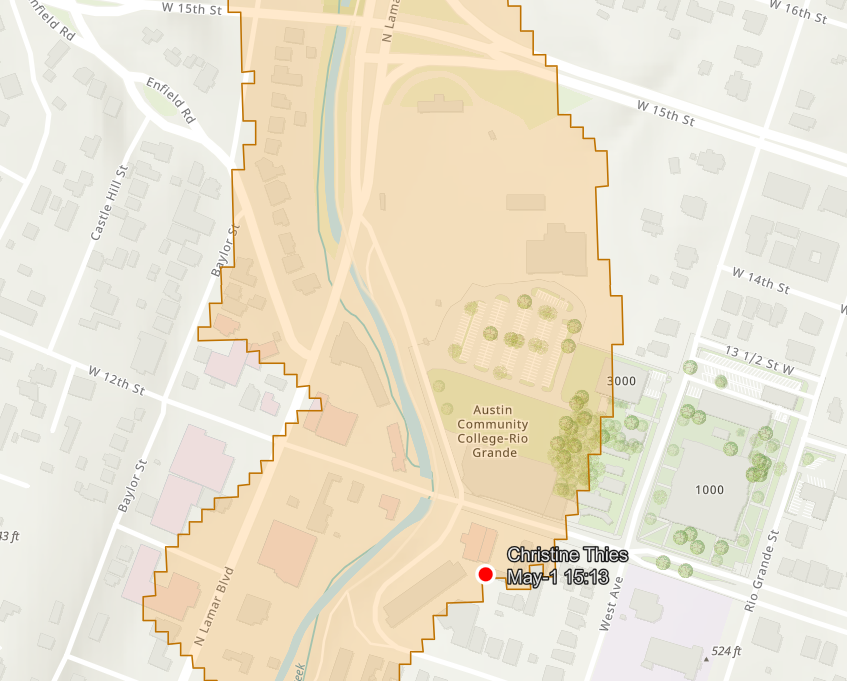 State Operations Center


Local EOC


First responders in field
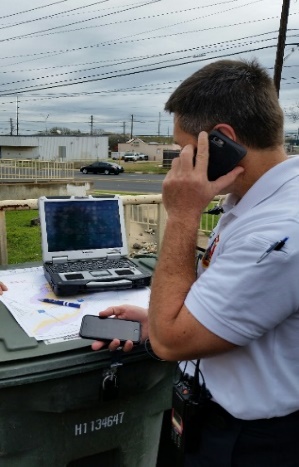 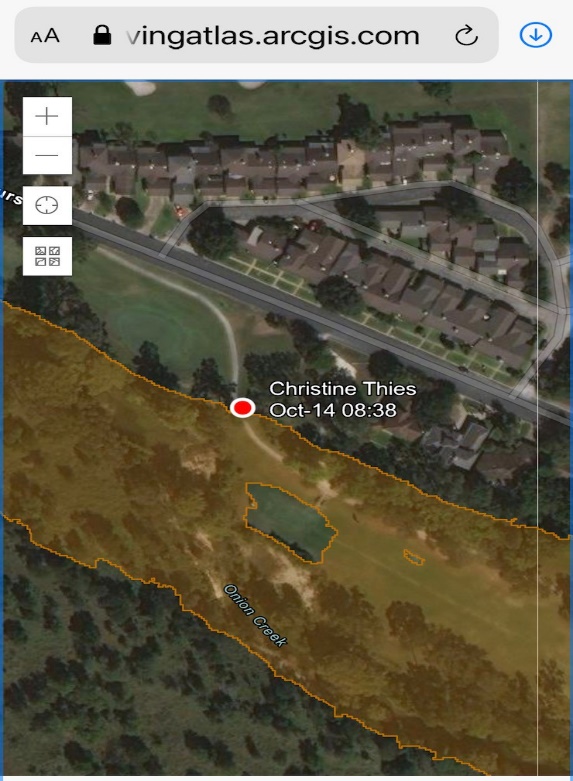 A common dataset for 
predictive and 
observational mapping
Observational
Flood Mapping
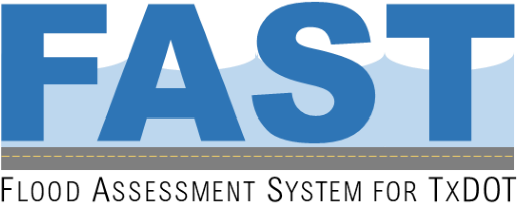 FAST: Flood Assessment System for TxDOT
Asset Inventory
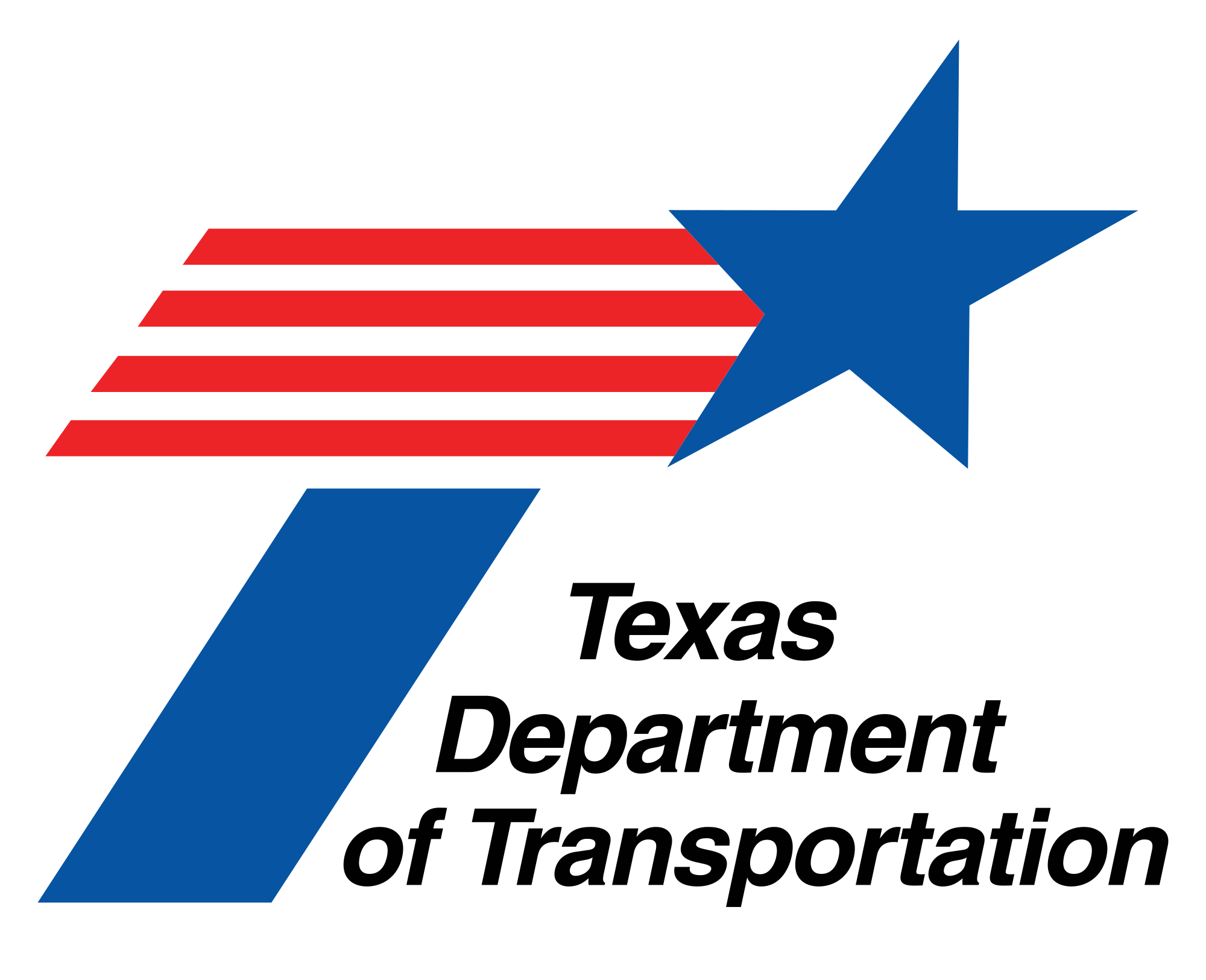 Streamflow Measurement
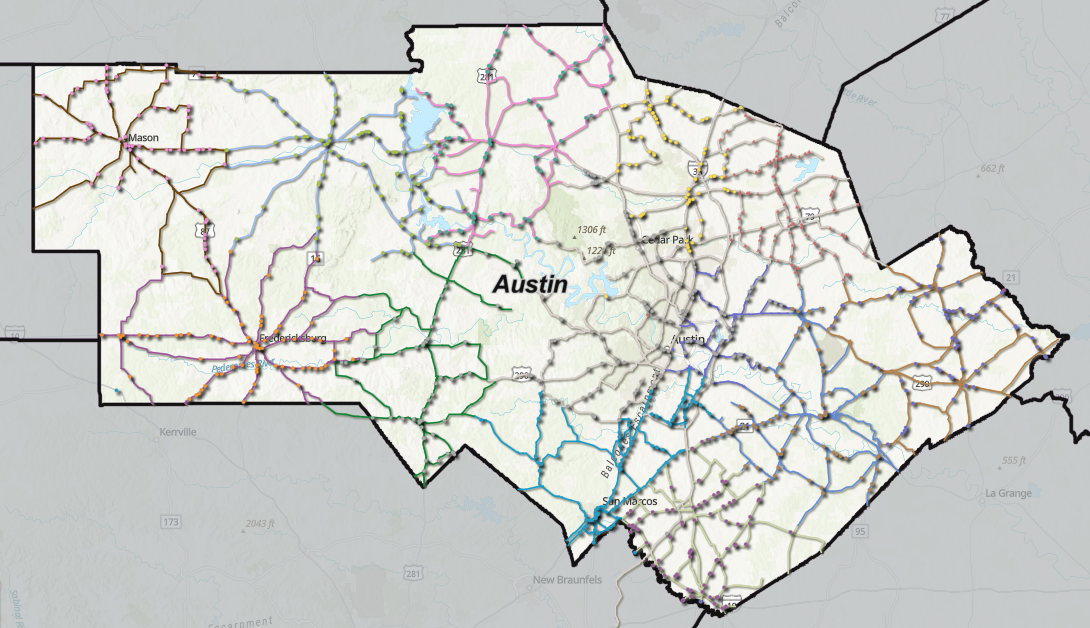 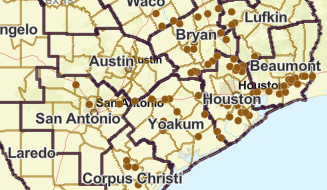 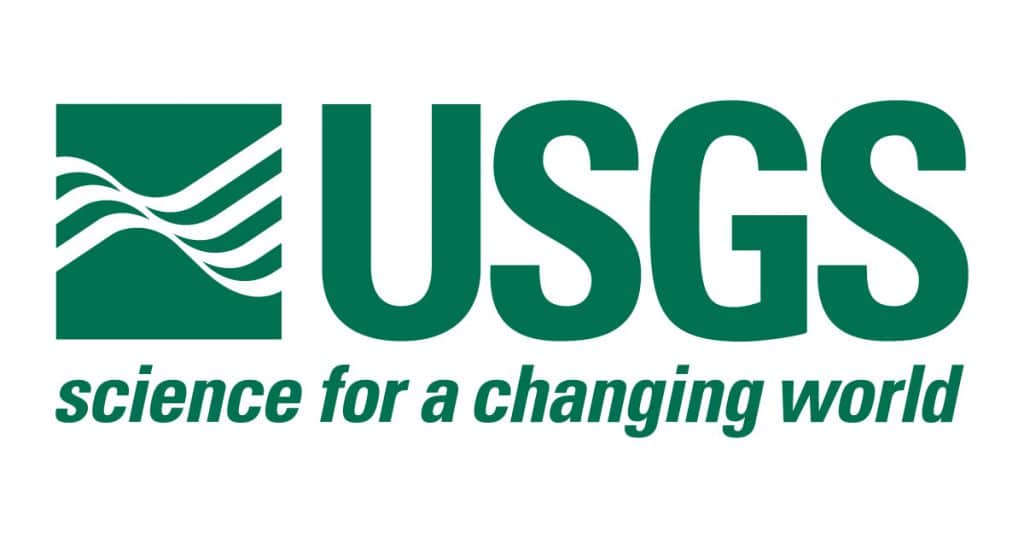 Precipitation
Bridge Warnings
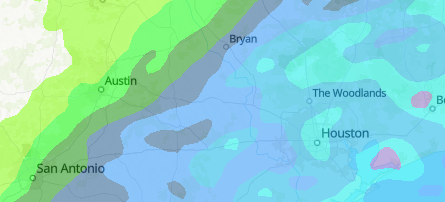 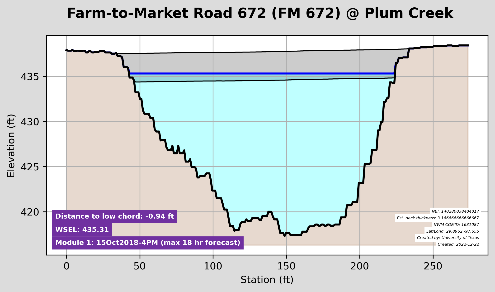 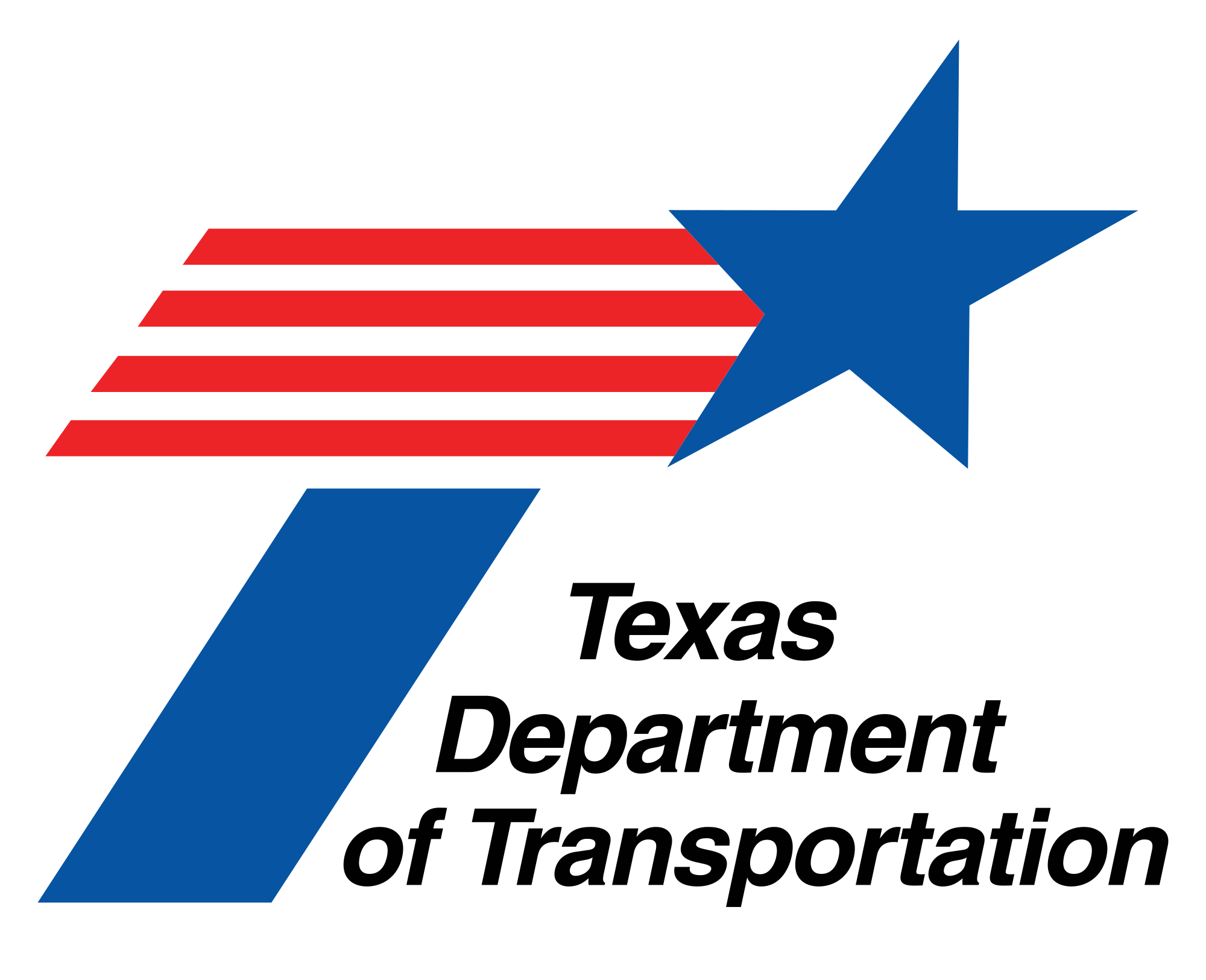 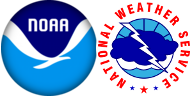 Flood Inundation
Flooded Roads
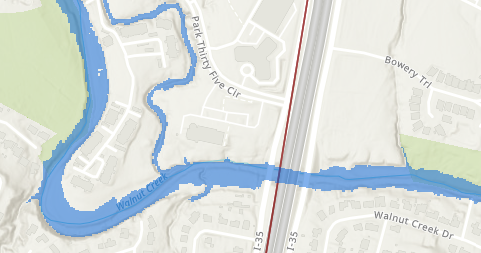 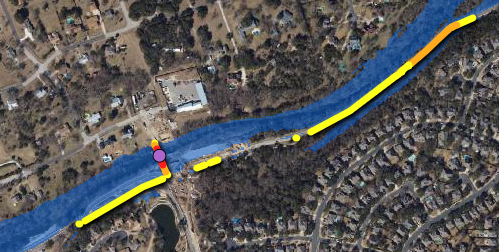 How to Move Forward: Two Challenges
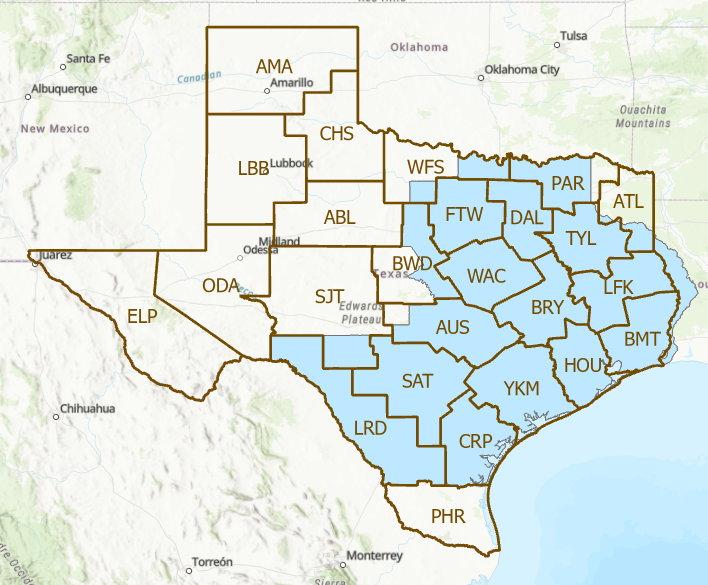 How can we improve FAST for the Austin District?
How do we deal with lack of bridges in FIM 
derived from bare-earth elevation models?
Real-time flood inundation 
map services in 20 TxDOT Districts, 
October 2023
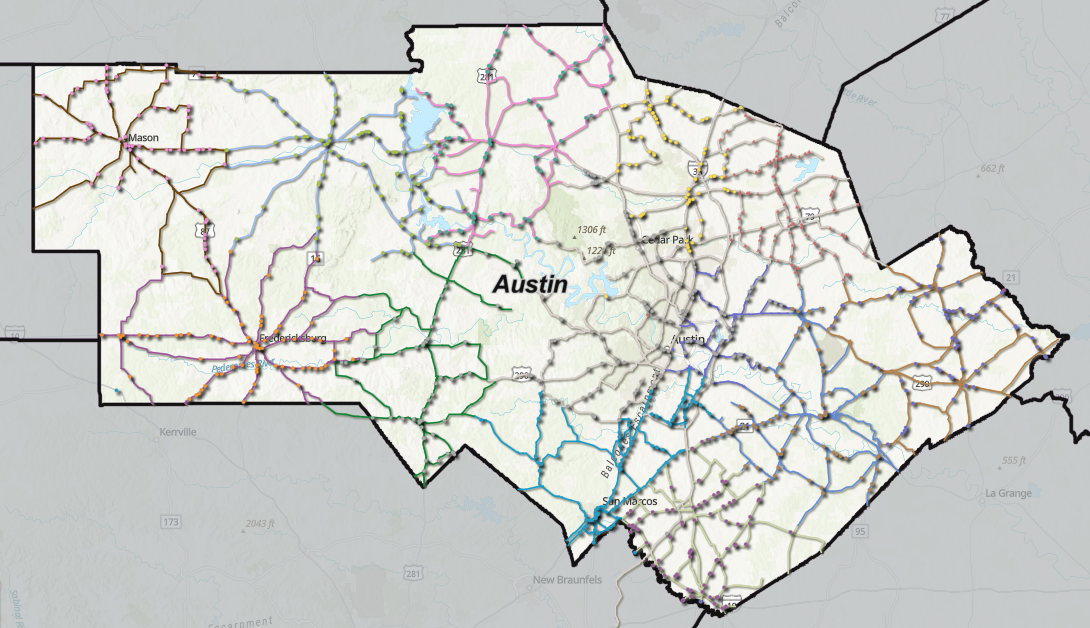 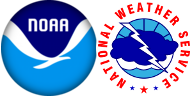 Develop a quick solution based on tools 
and data we have now
Develop a comprehensive solution starting with
“get the roads and bridges right first”
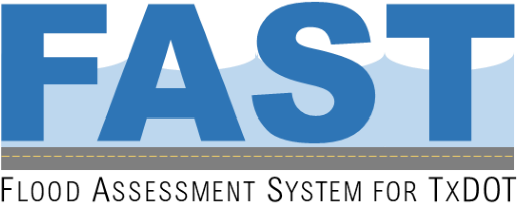 RM 620 over Colorado River at Mansfield Dam
West bound RM 620 is where East bound RM 620 should be

East bound RM 620 is in the Colorado River in TxDOT Roadway Inventory
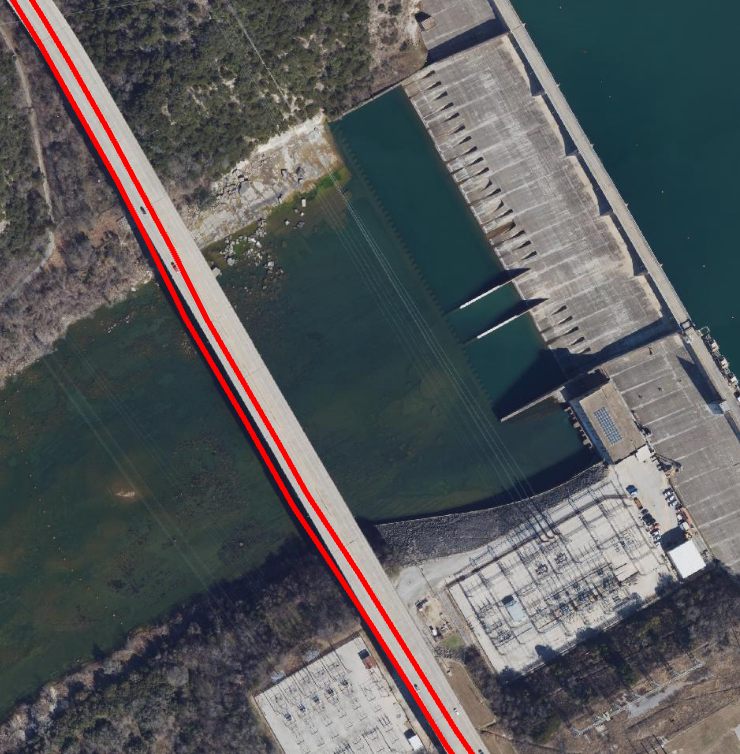 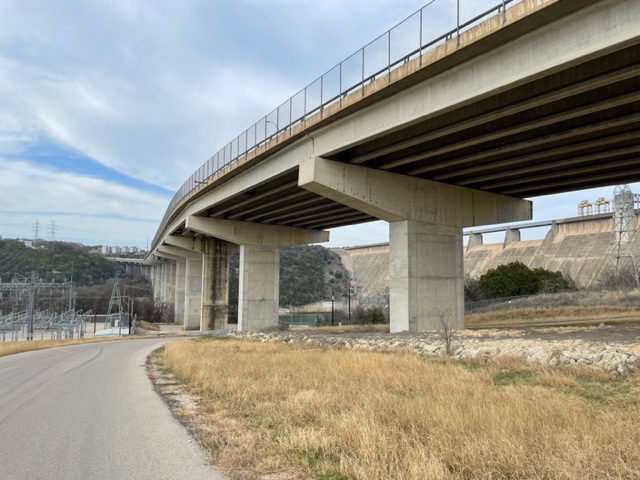 Roads in the TxDOT Austin District
Purchased by TxDOT RTI to support
our Streamflow II research project 
Flood Emergency Response Exercise, Jan 2023
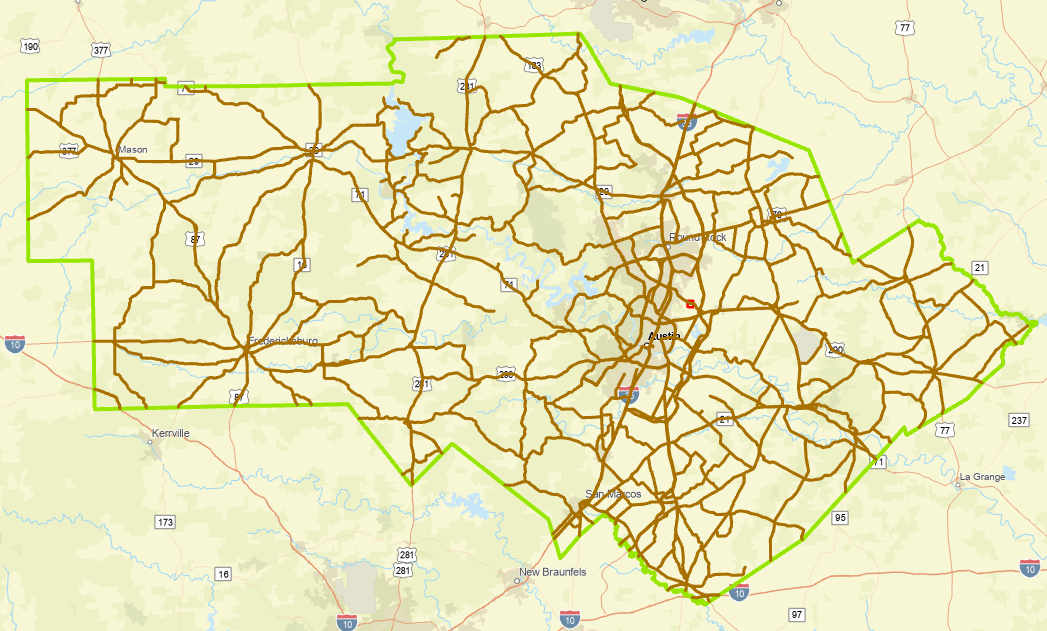 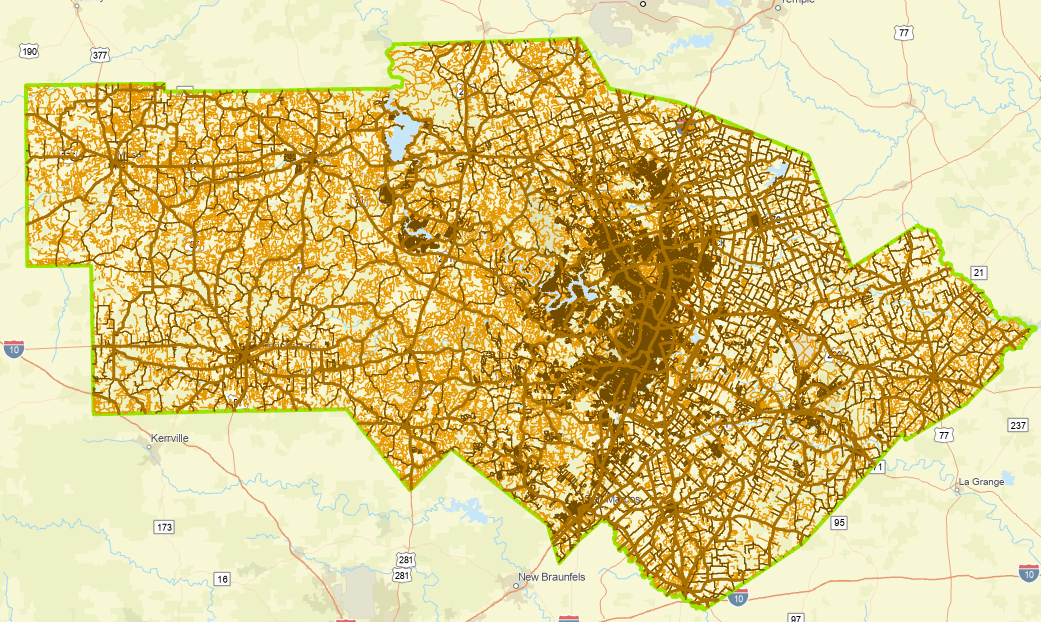 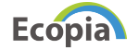 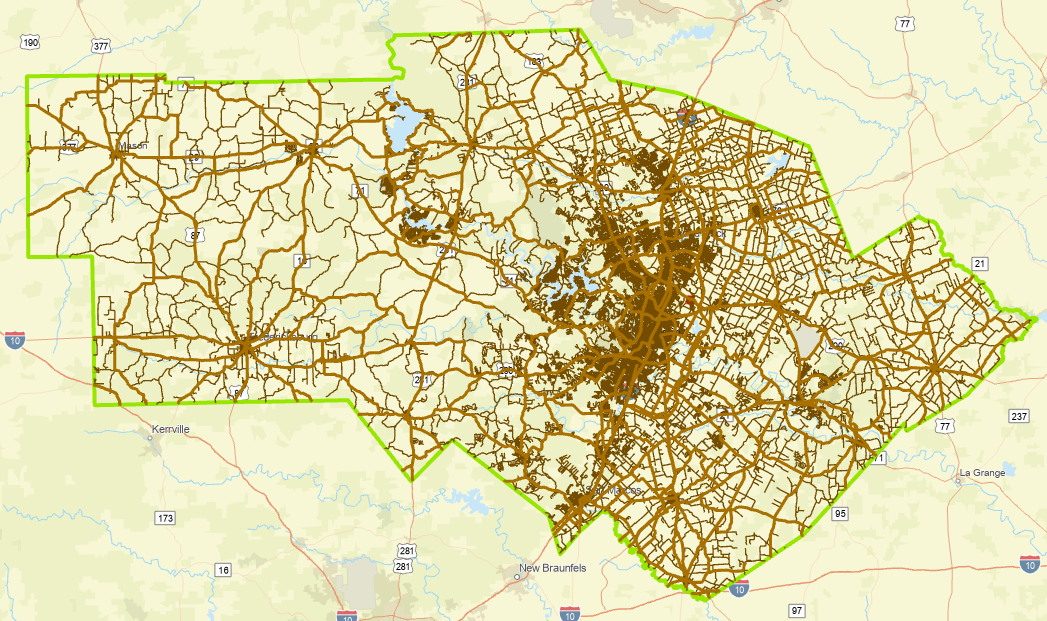 4400 miles On-System
38,000 miles Ecopia road coverage
18,000 miles TxDOT Roadway Inventory
1600 miles of TxDOT Roadway Inventory
are not located on pavement as defined by
Ecopia roads coverage
RM 620 over Colorado River at Mansfield Dam
Road polygons and centerlines are correctly positioned in (x,y) and have correct elevation (z)
Ecopia Road and Centerlines
LIDAR point cloud for bridge deck elevation
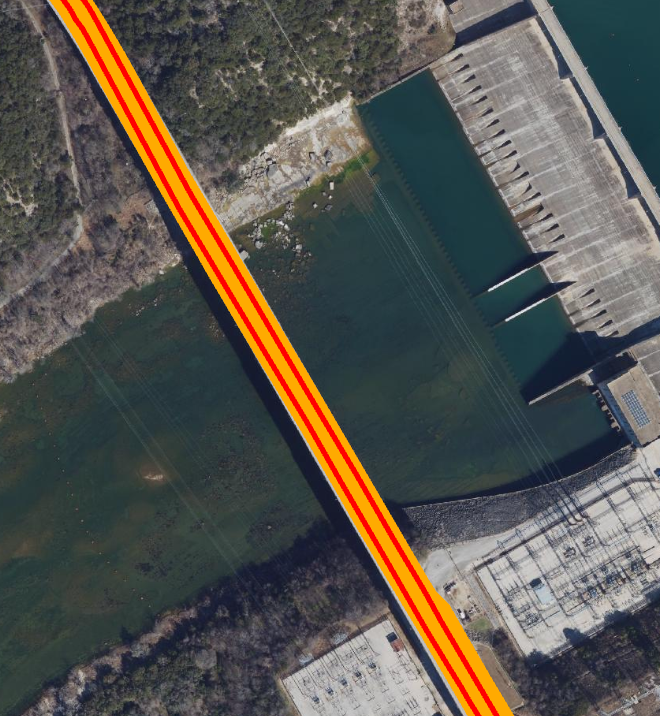 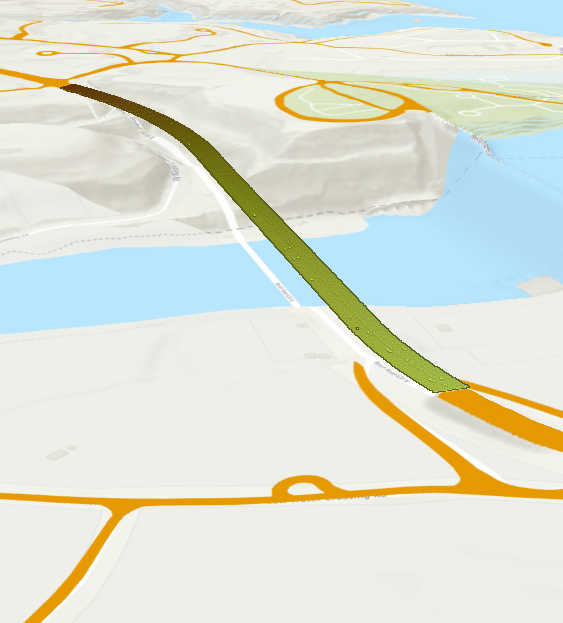 129,649 (x,y,z) points 
on bridge
Data Inputs for Road and Bridge Representation
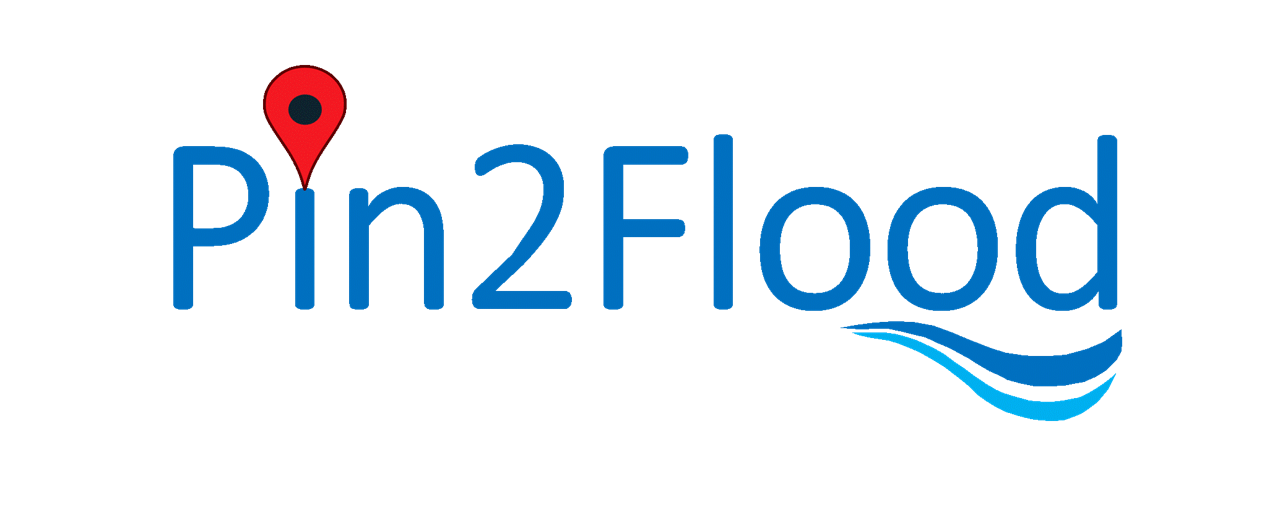 Aerial Imagery (licensed from TNRIS)
Terrain from TWDB and Reaches from Pin2Flood (TDEM)
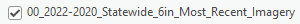 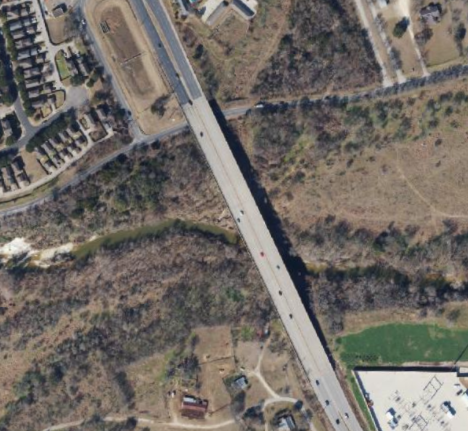 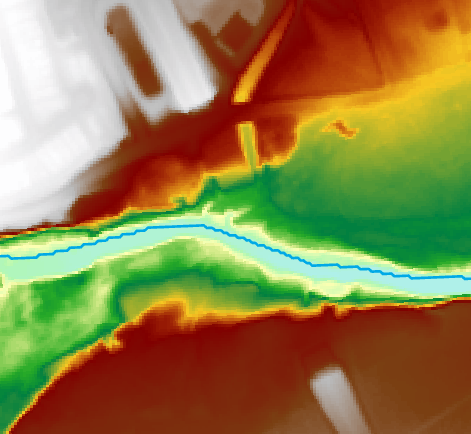 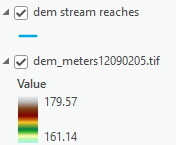 Representation of East Slaughter Lane at Onion Creek
Ecopia Roads and Bridges (2D)
(interpreted by AI from TNRIS imagery)
LIDAR point cloud of bridge (3D)
(from TNRIS LIDAR data stored at TACC)
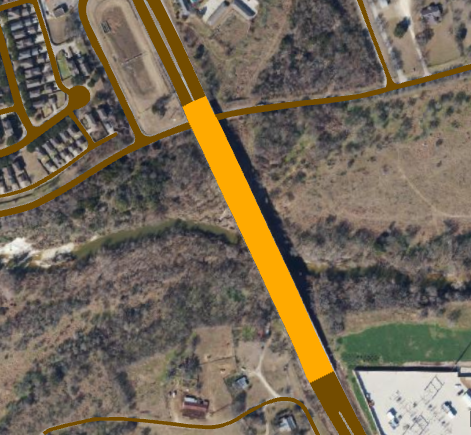 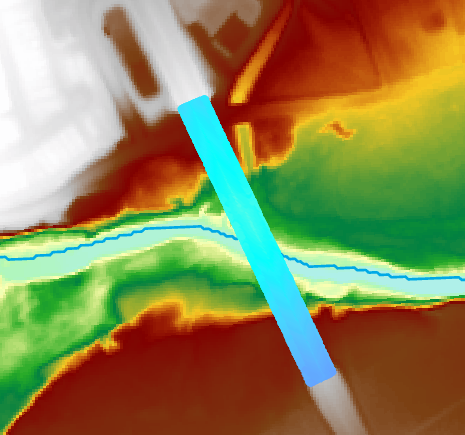 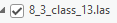 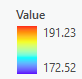 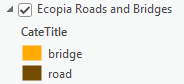 Adding Attributes to a Geometrically Strong Roads and Bridges Dataset
AssetWise for Bridges
TxDOT Roadway Inventory for Roads
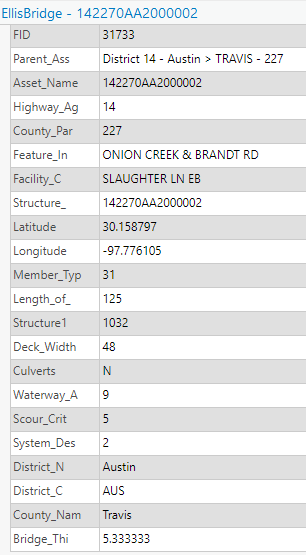 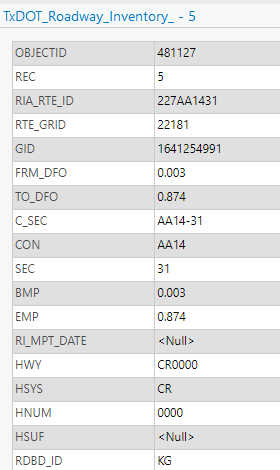 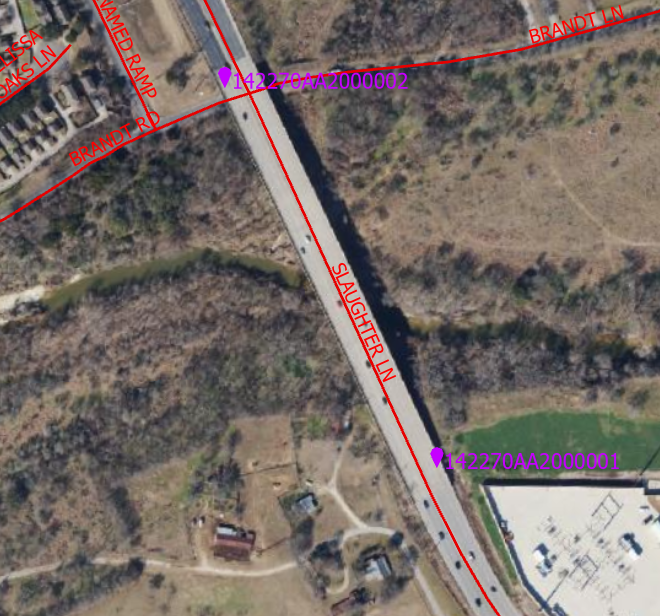 How to Move Forward: Two Challenges
How can we improve FAST for the Austin District?
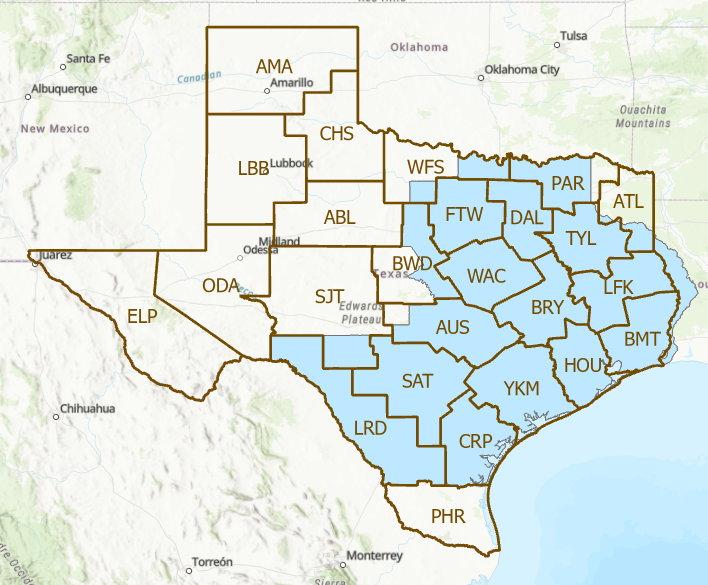 How do we deal with lack of bridges in FIM 
derived from bare-earth elevation models?
Real-time flood inundation 
map services in 20 TxDOT Districts, 
October 2023
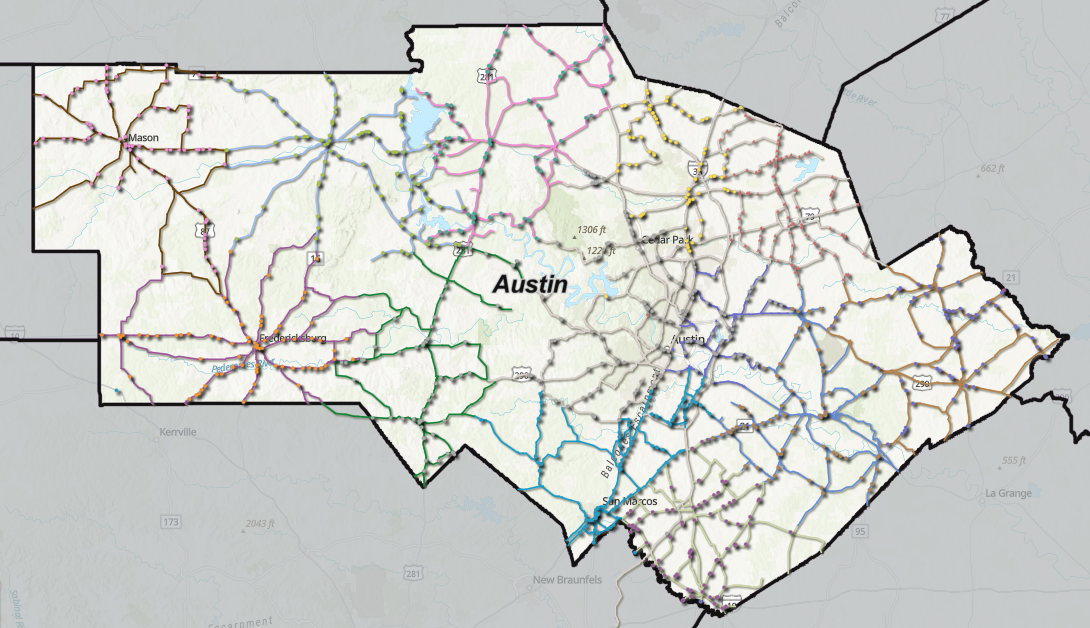 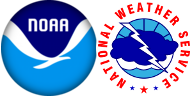 Develop a comprehensive solution starting with
“get the roads and bridges right first”
Develop a quick solution based on tools 
and data we have now
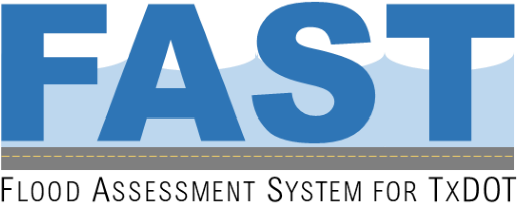 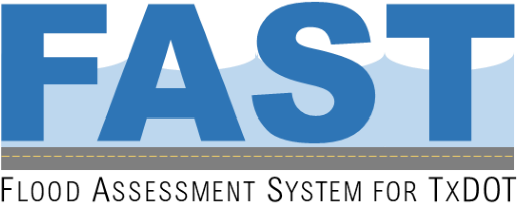 A Challenge: Real-Time Flood Inundation Mapping in October 2023
How  can we use insights from FAST to include 
the 16,500 bridges over water in these Districts?
Inundation of a major highway
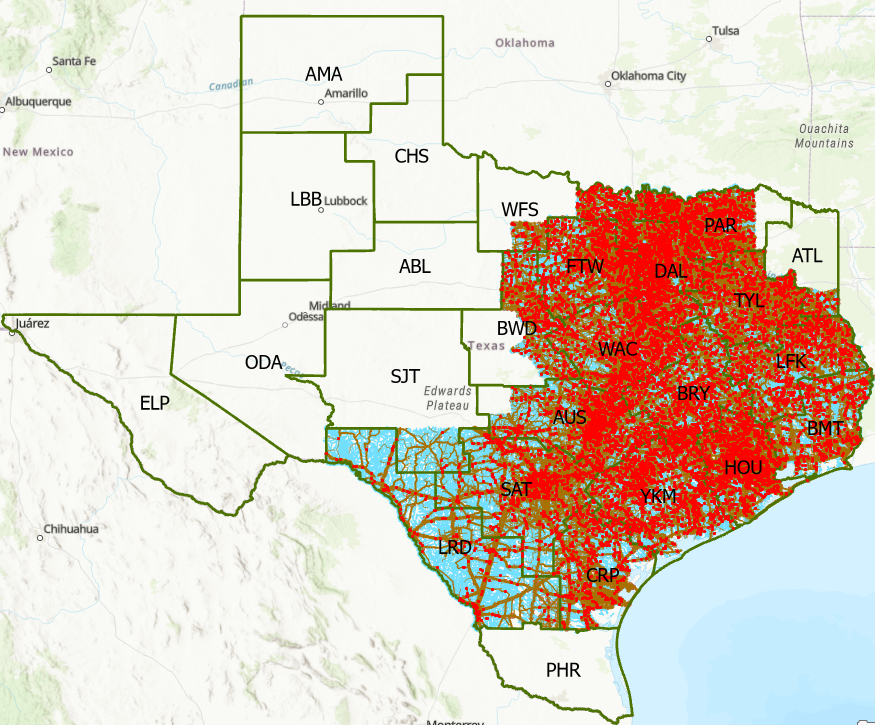 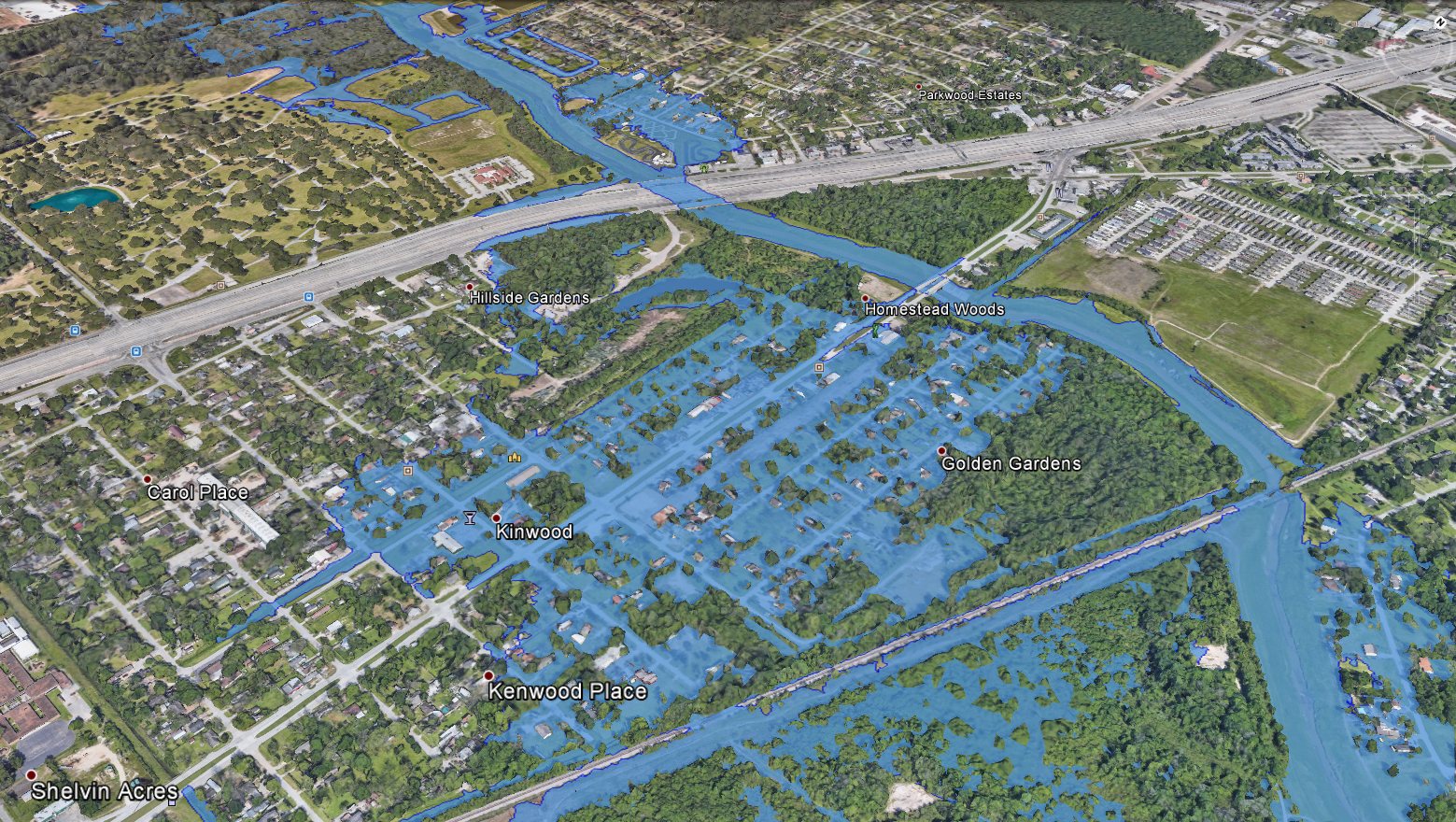 Source: Derek Giardino, National Weather Service
Coverage of NWS Flood Inundation Mapping
Getting the bridges back in National Weather Service’s real-time flood mapping products
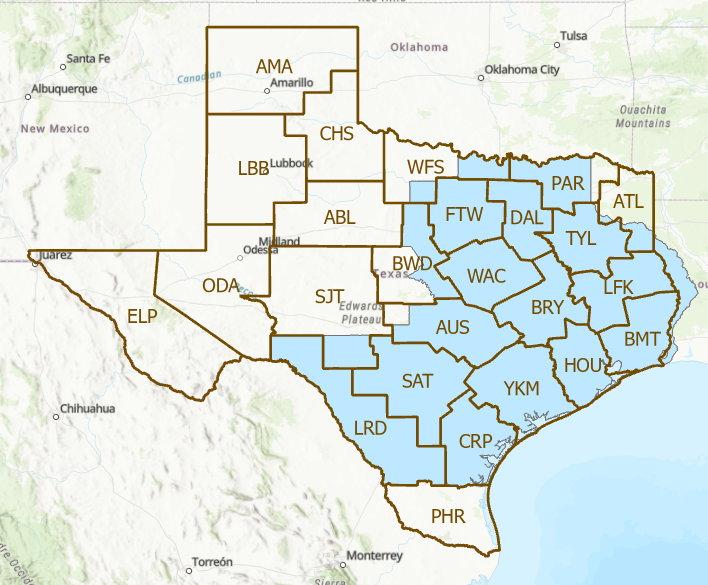 GOAL:  Create georeferenced bridge deck DEM’s from LiDAR point clouds to ‘correct’ the NWS‘ “relative elevation model” (REM) used in real-time flood mapping.
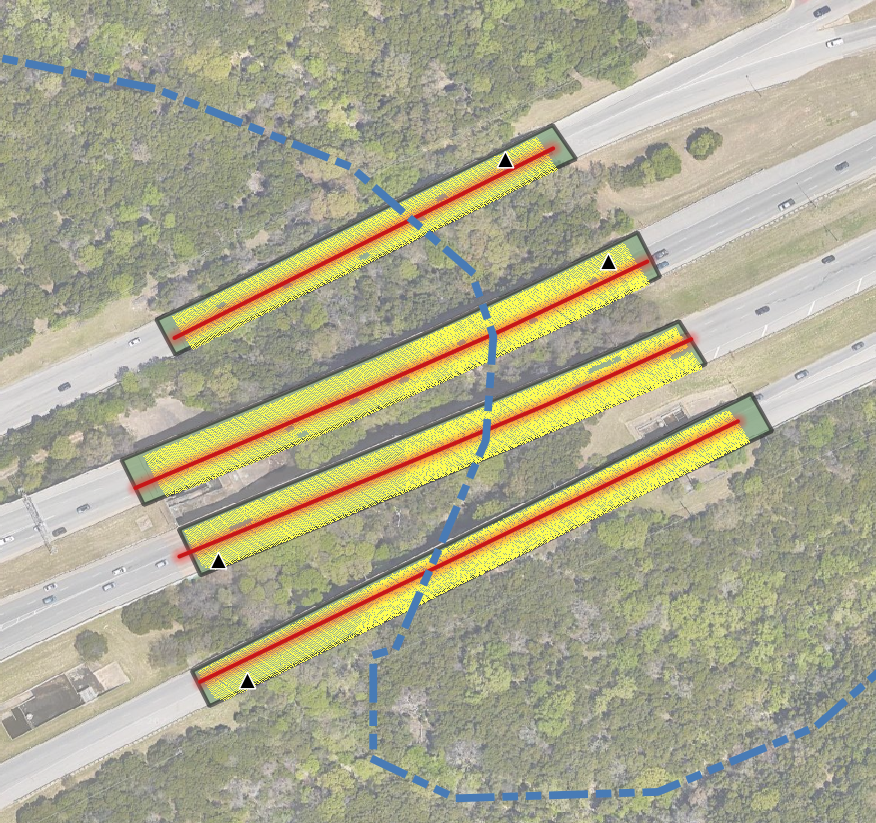 Sources of Bridge locations
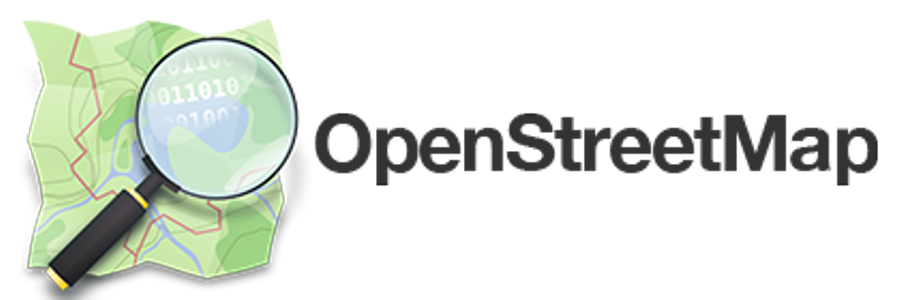 Crowd sourced bridge lines
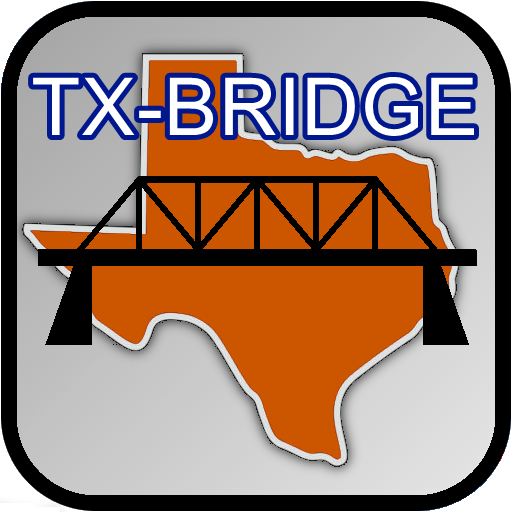 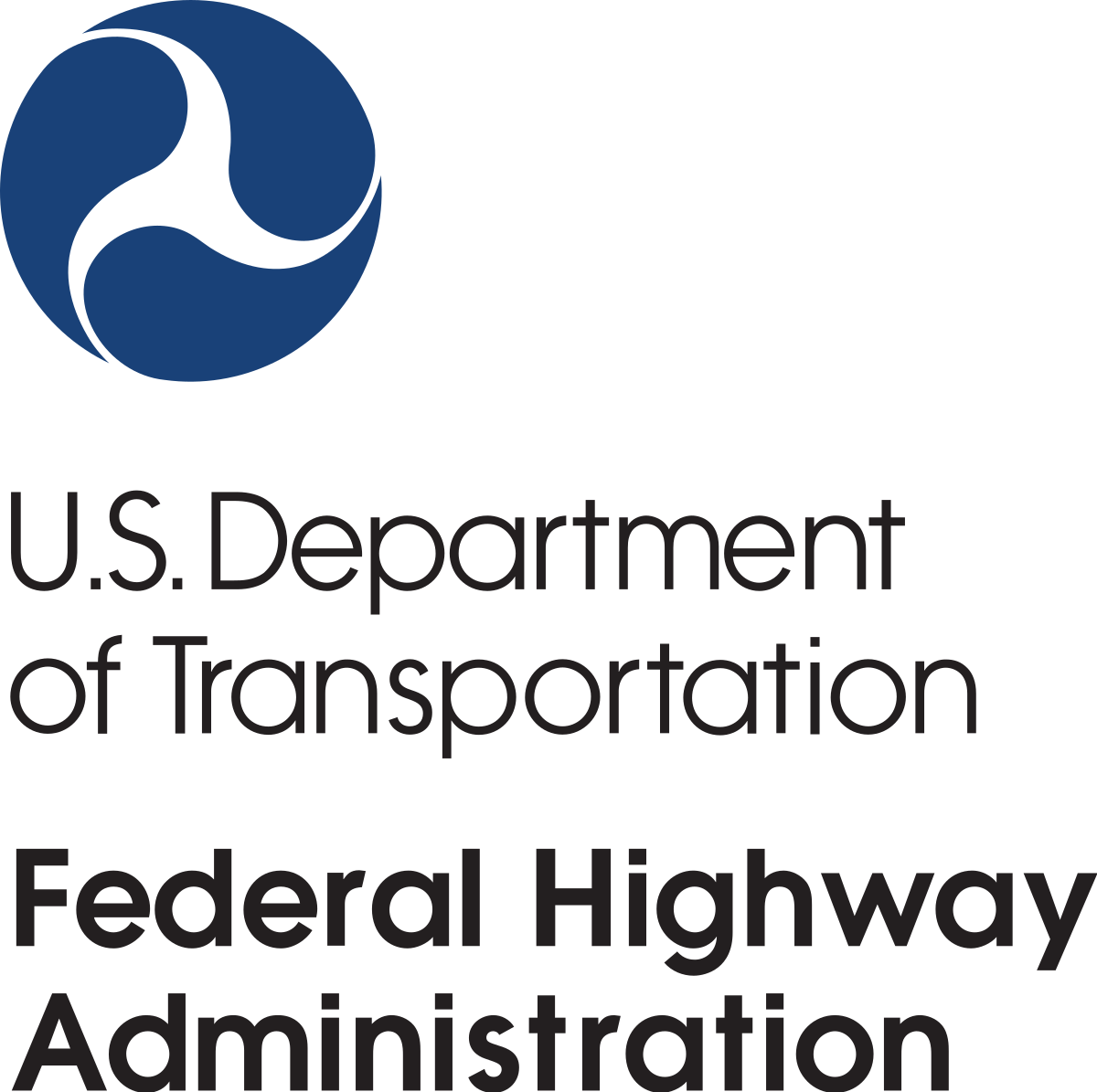 National Bridge Inventory (NBI)
governmental dataset of points
Artificial intelligence polygons 
extracted from 2D imagery
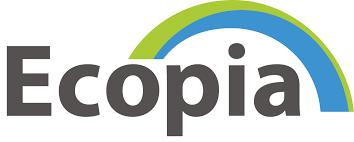 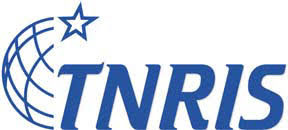 Classified LiDAR point clouds
Linearly referenced bridge lines
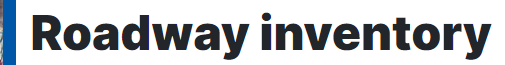 Creating bridge deck DEM’s
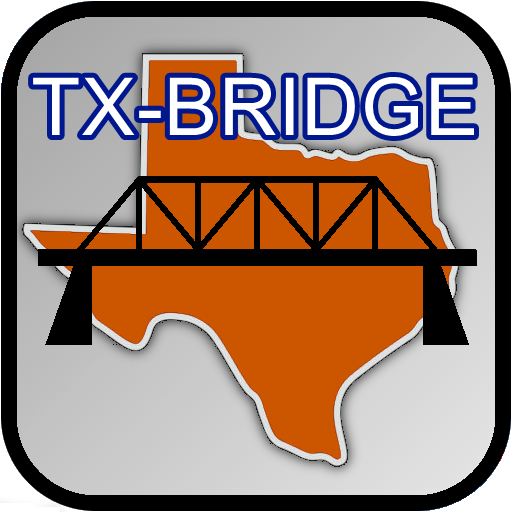 GOAL:  Create georeferenced bridge deck DEM’s from LiDAR point clouds to ‘correct’ the NWS‘ “relative elevation model” (REM) used in real-time flood mapping.
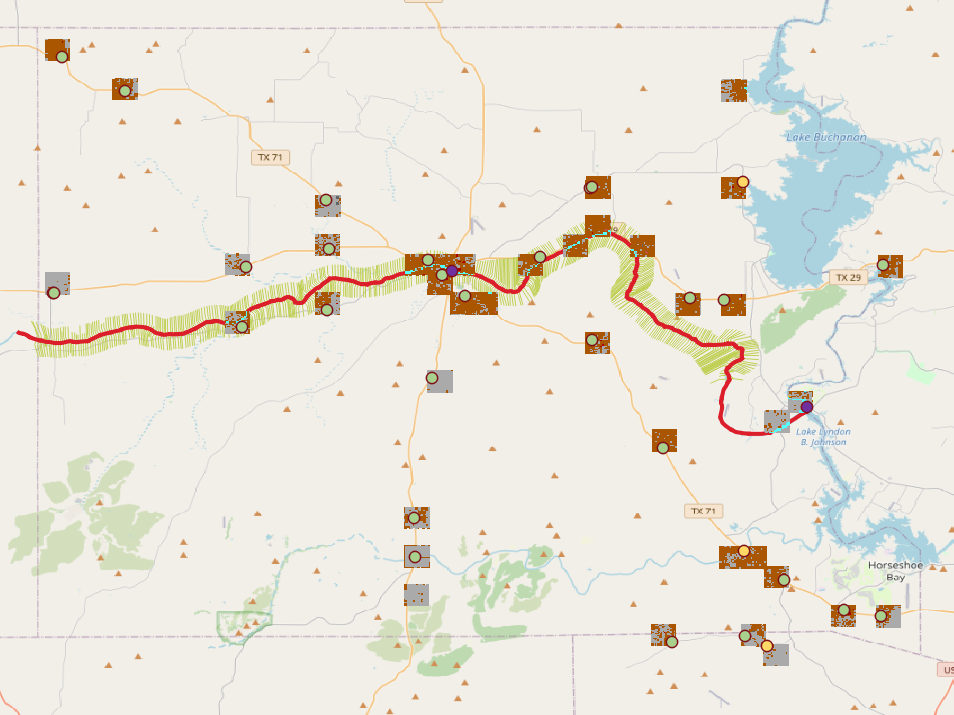 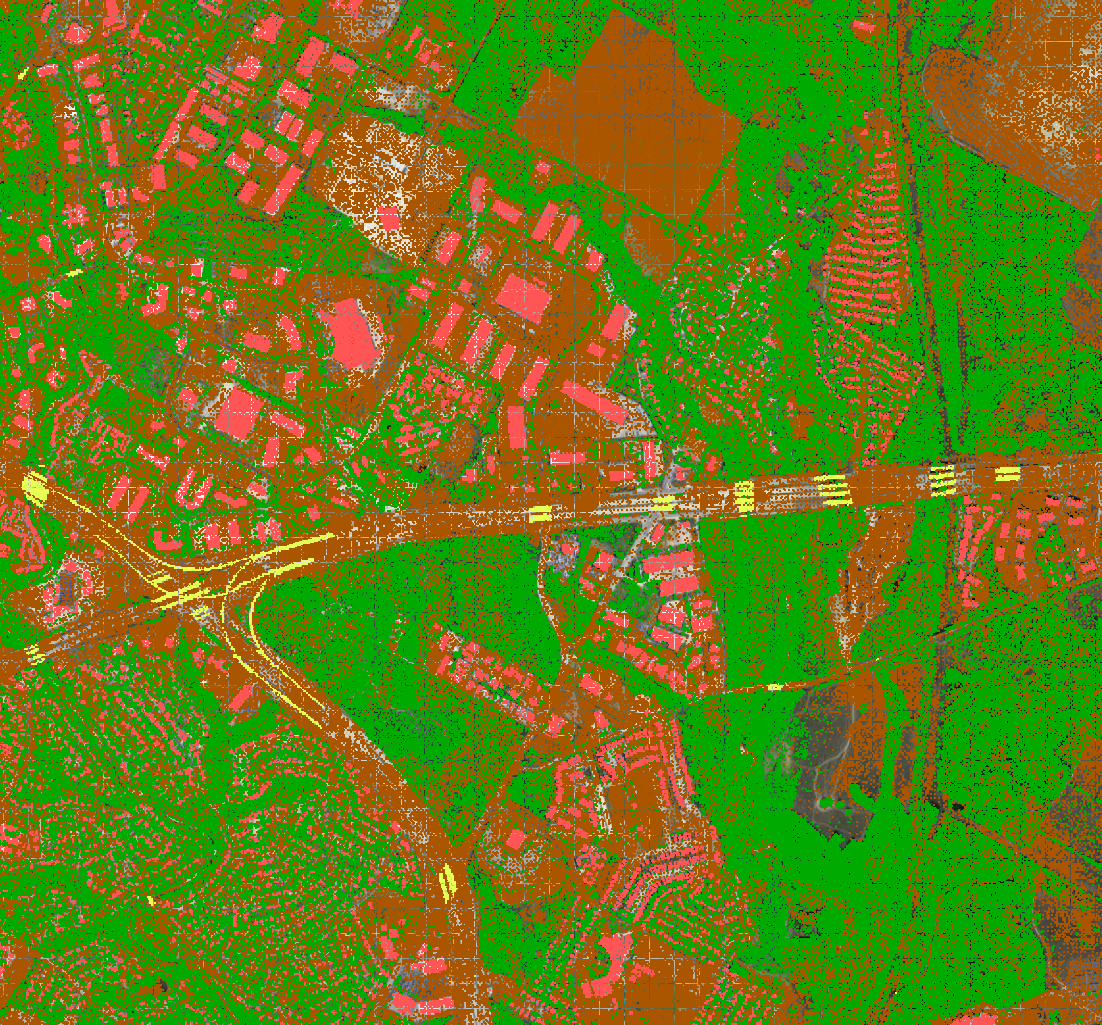 Method #2
From cloud optimized point clouds (COPC), search the entire domain for classified bridges.
Method #1
Provided points, lines and polygons of expected bridge locations, examine the point clouds only at these locations.
Bridge DEM from bulk LiDAR processing
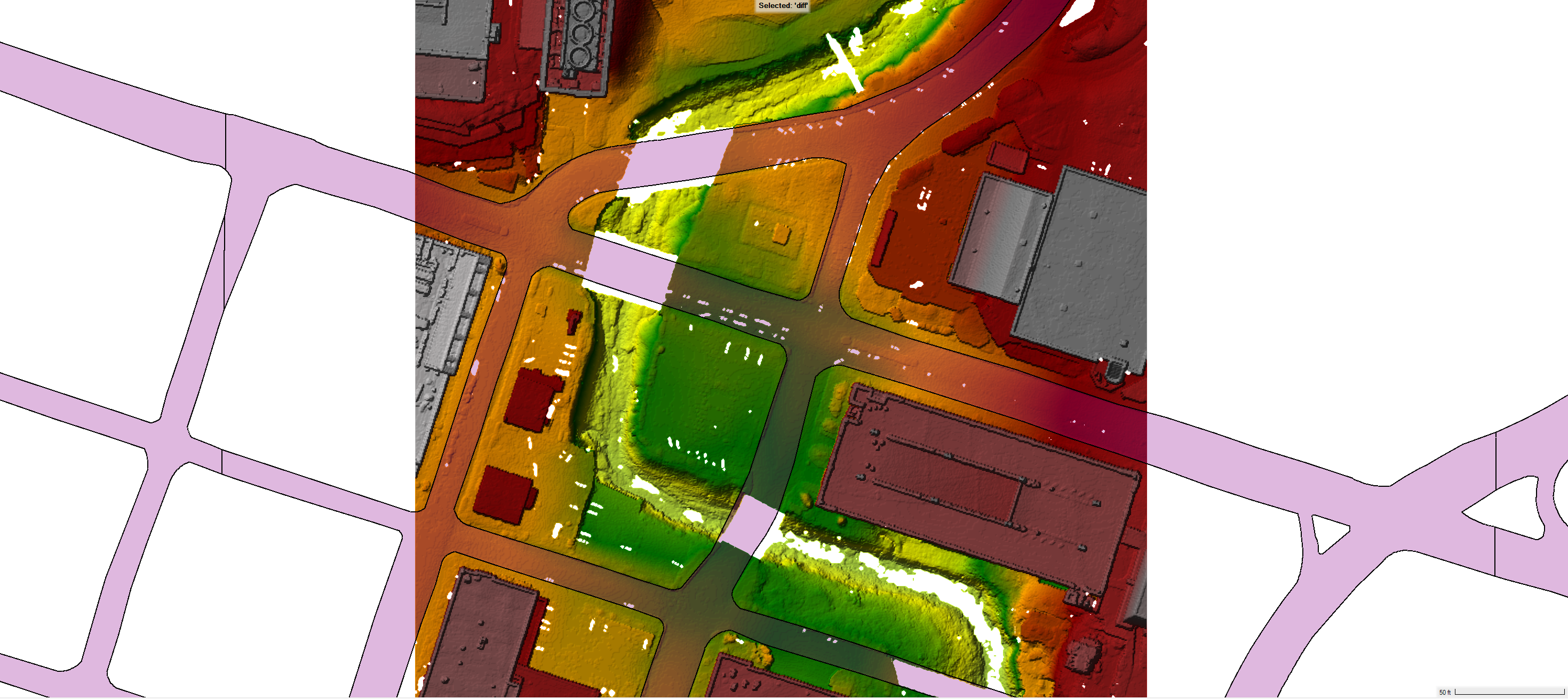 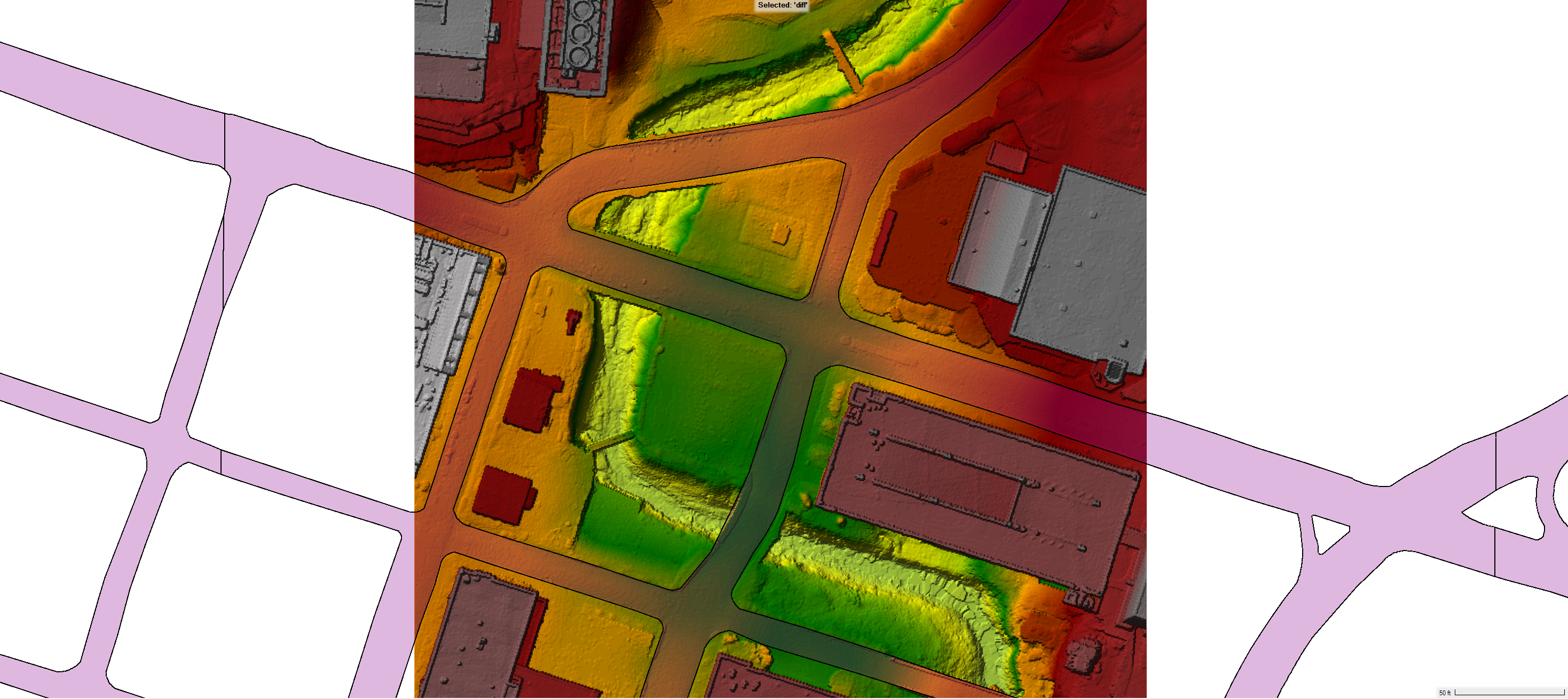 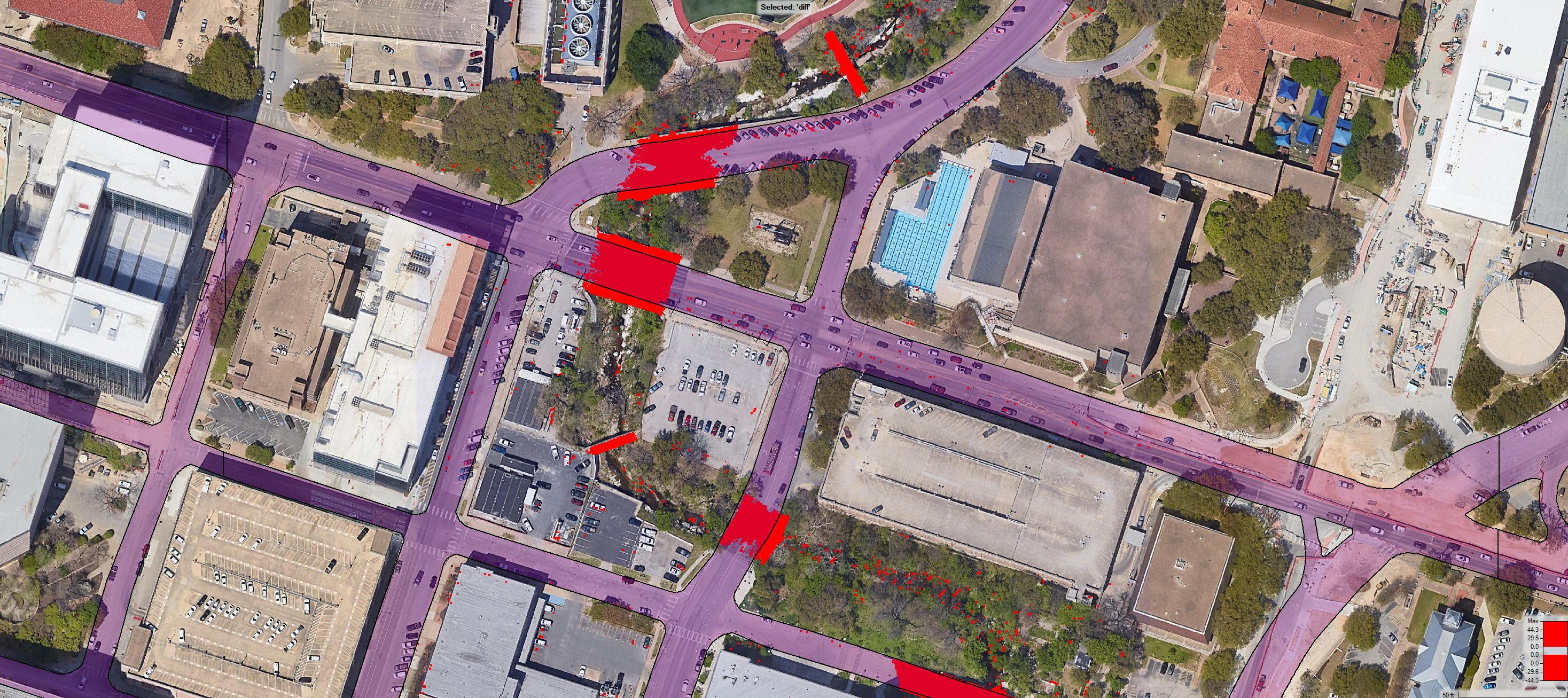 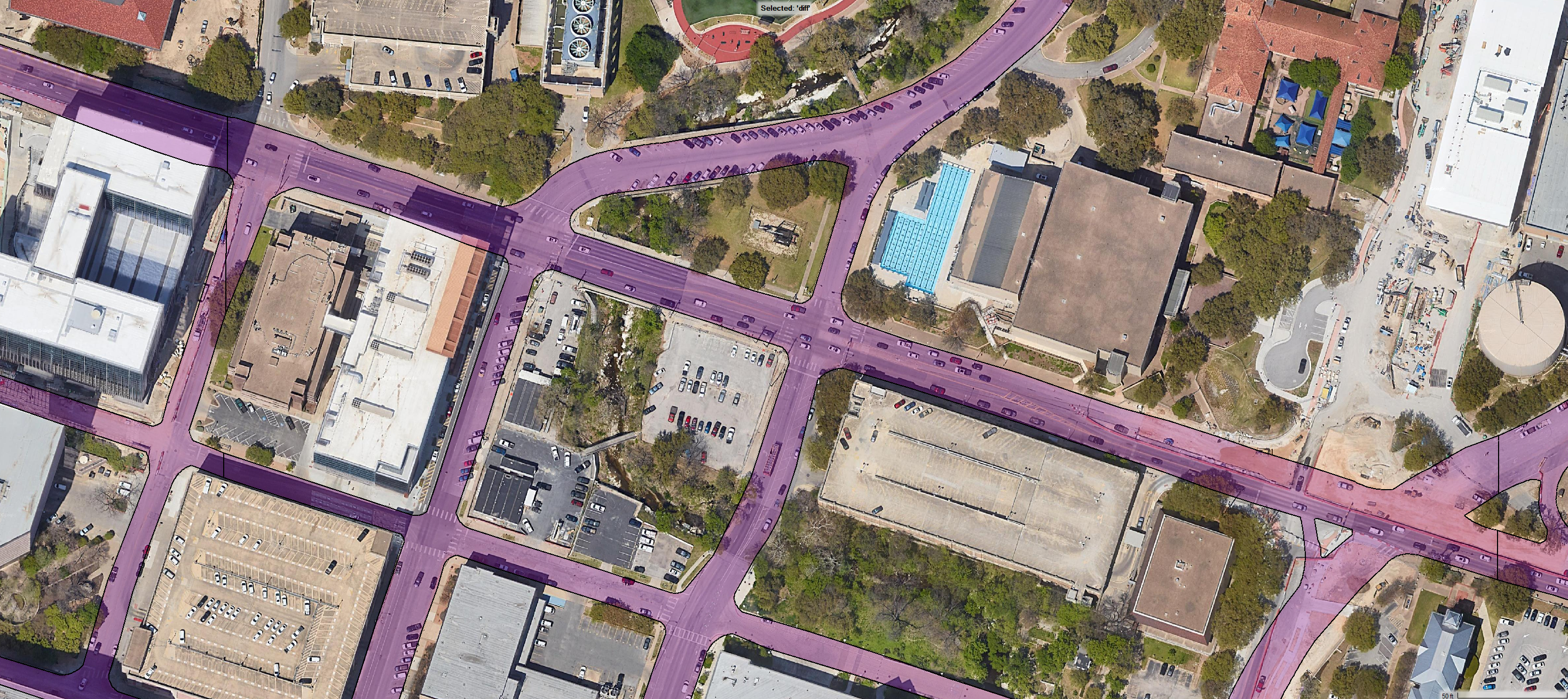 Comparing ground w/o bridges
to ground w/ bridges
(assuming infill of both)

Detect differences
(Likely bridges with large clustering)
Terrain DEM from points clouds
Infill of missing data
Use “bridge” classifications
Road pavement polygons 
extracted from 2D imagery
Terrain DEM from point clouds
No infill of missing data
No “bridge” classifications used
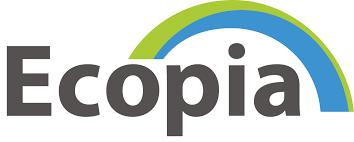 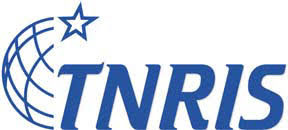